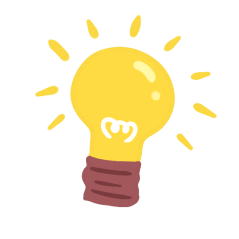 Tập đọc
Chú đi tuần
Trần Ngọc
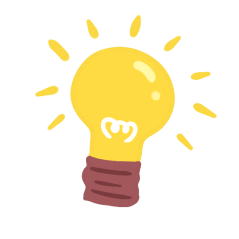 Chú bộ đội đã mang đến cho cuộc sống của chúng ta 
những điều tốt đẹp nào?
开头
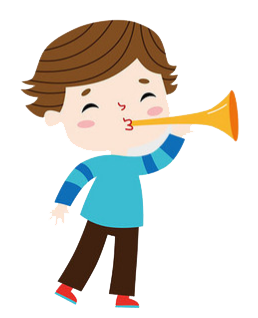 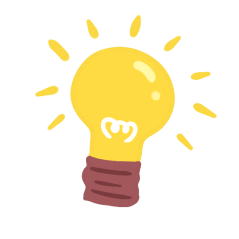 Hãy giúp mình hoàn thành bức vẽ để tỏ lòng biết ơn đến chú bộ đội 
các bạn nhé!
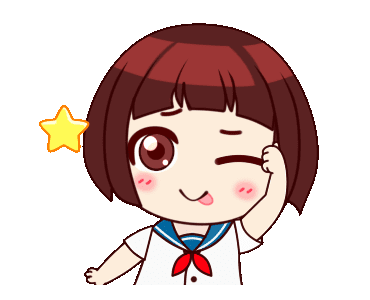 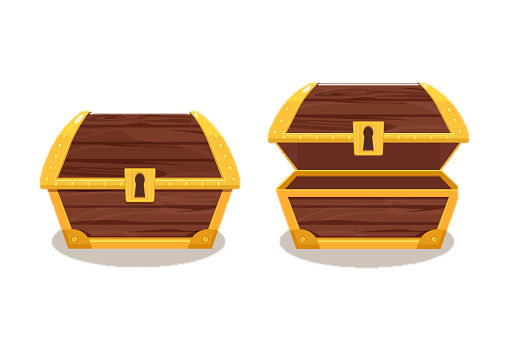 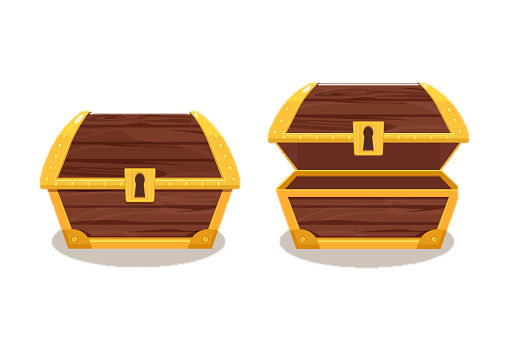 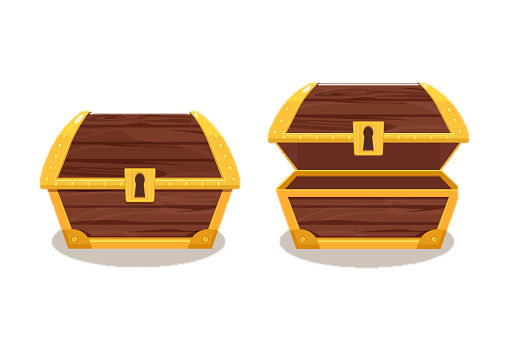 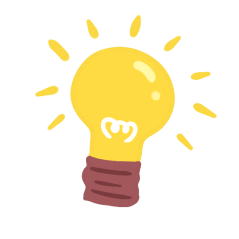 Chuẩn bị màu vẽ
开头
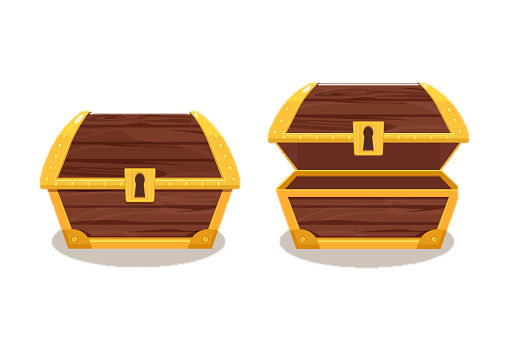 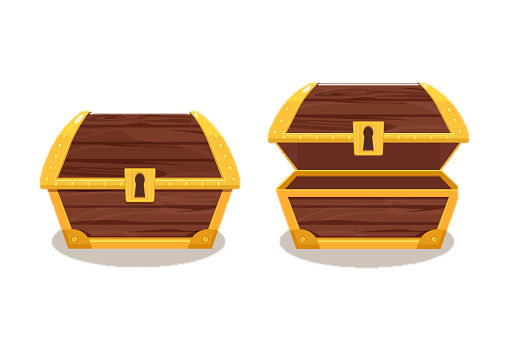 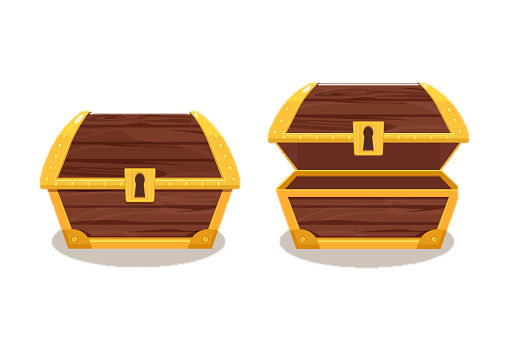 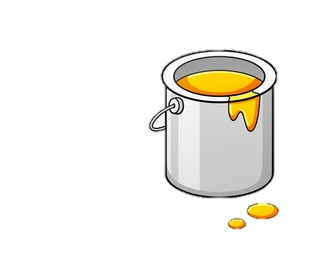 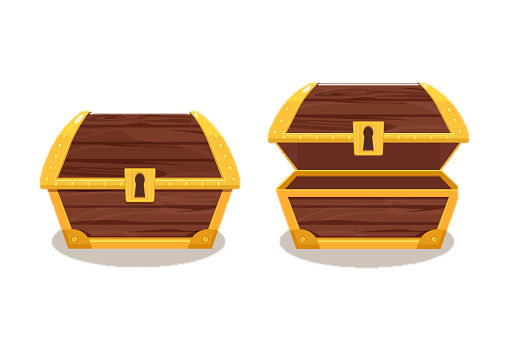 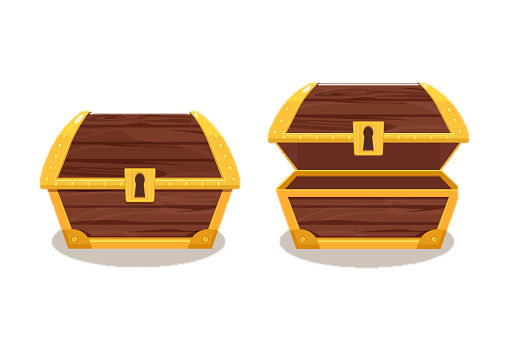 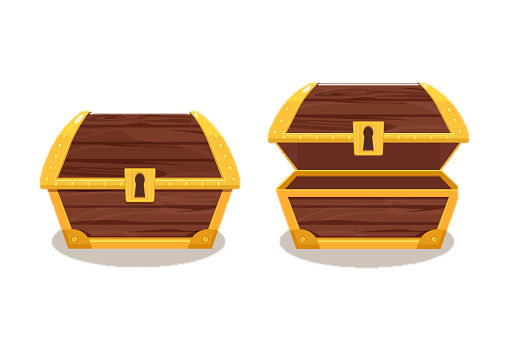 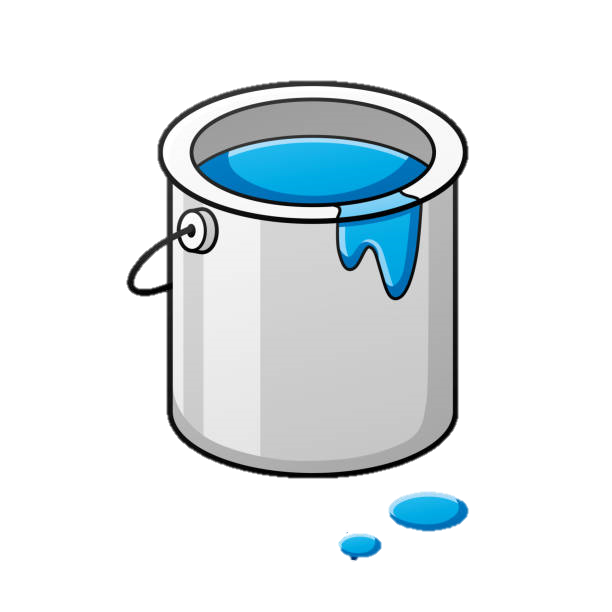 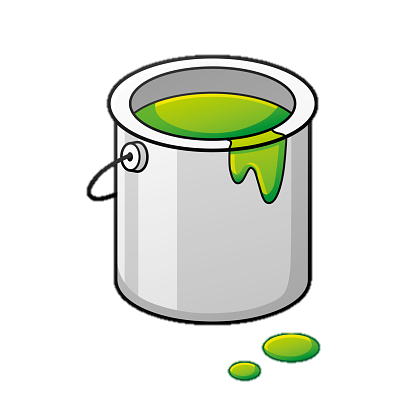 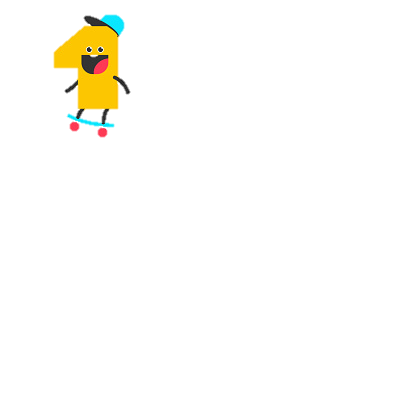 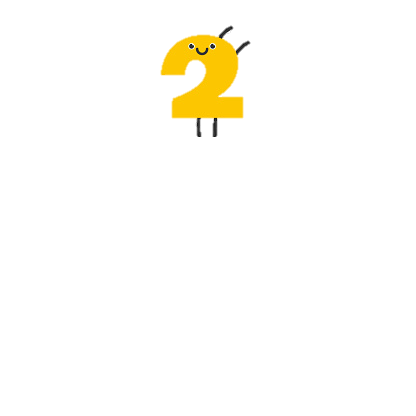 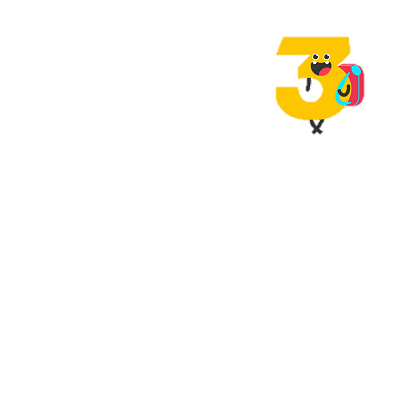 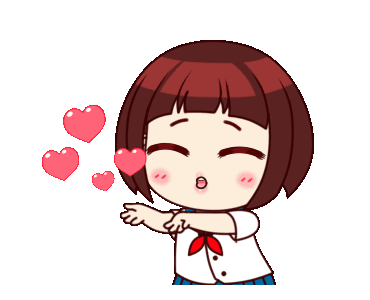 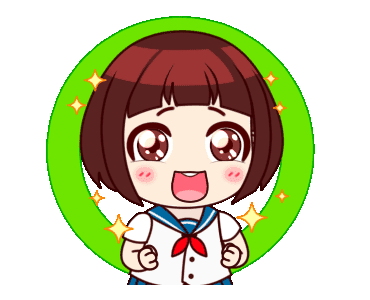 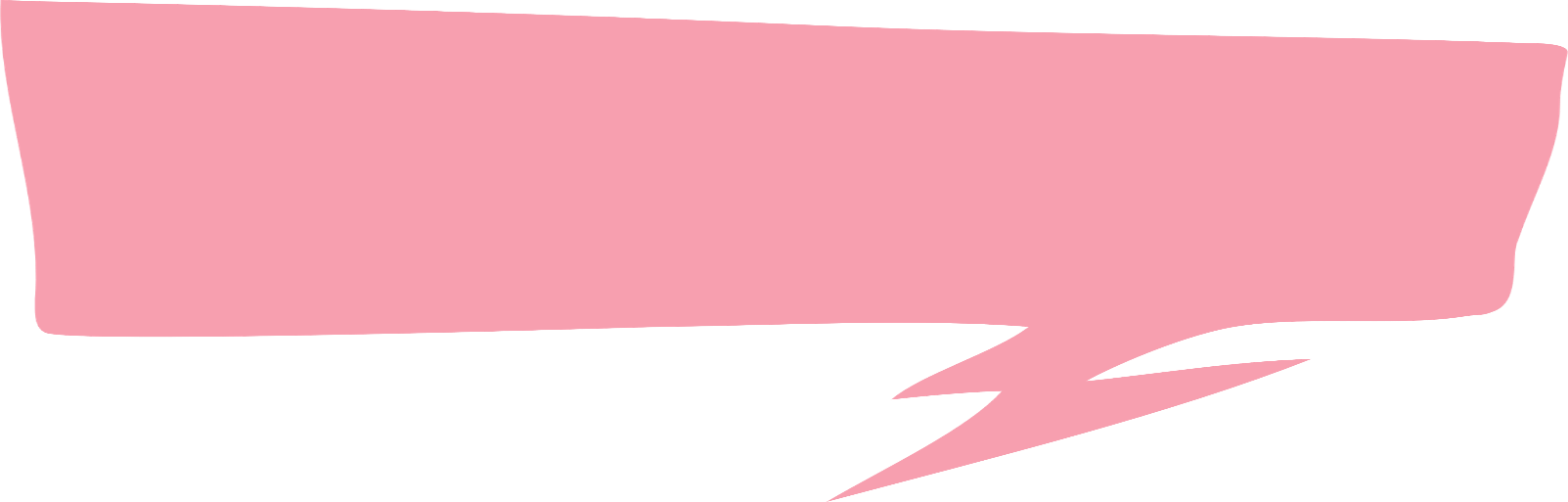 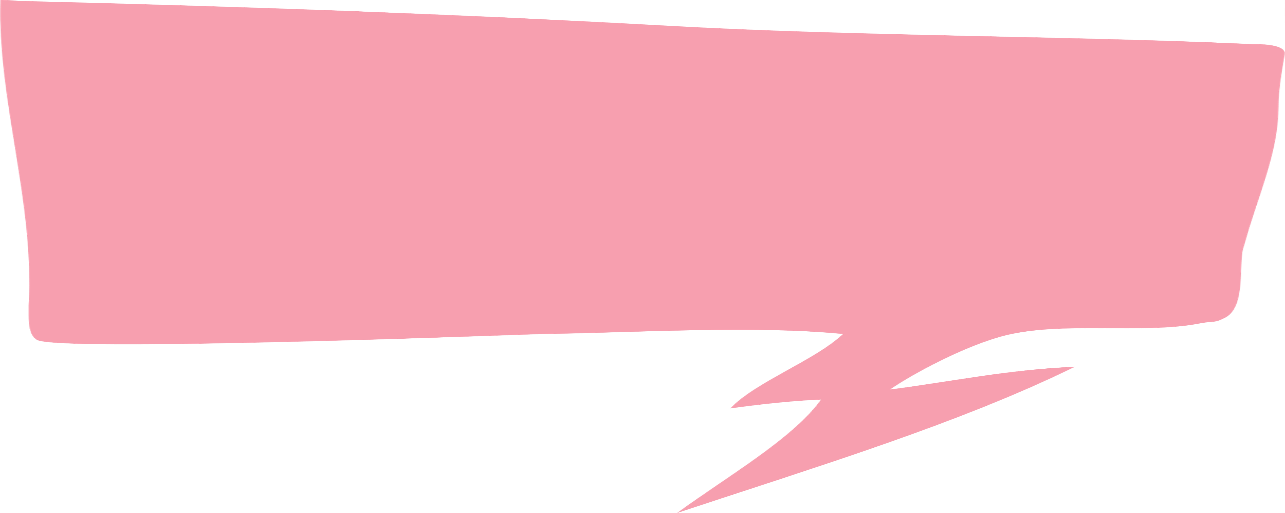 Cảm ơn các bạn nhé! 
Mình cùng chọn bút vẽ thôi...
Hãy giúp tớ mở khóa hòm đồ để chuẩn bị màu vẽ bằng cách trả lời câu hỏi bài cũ bạn nhé!
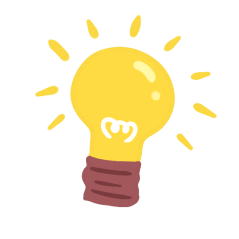 Tập đọc
Chú đi tuần
Trần Ngọc
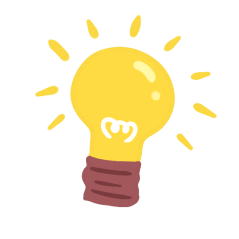 Tác giả
开头
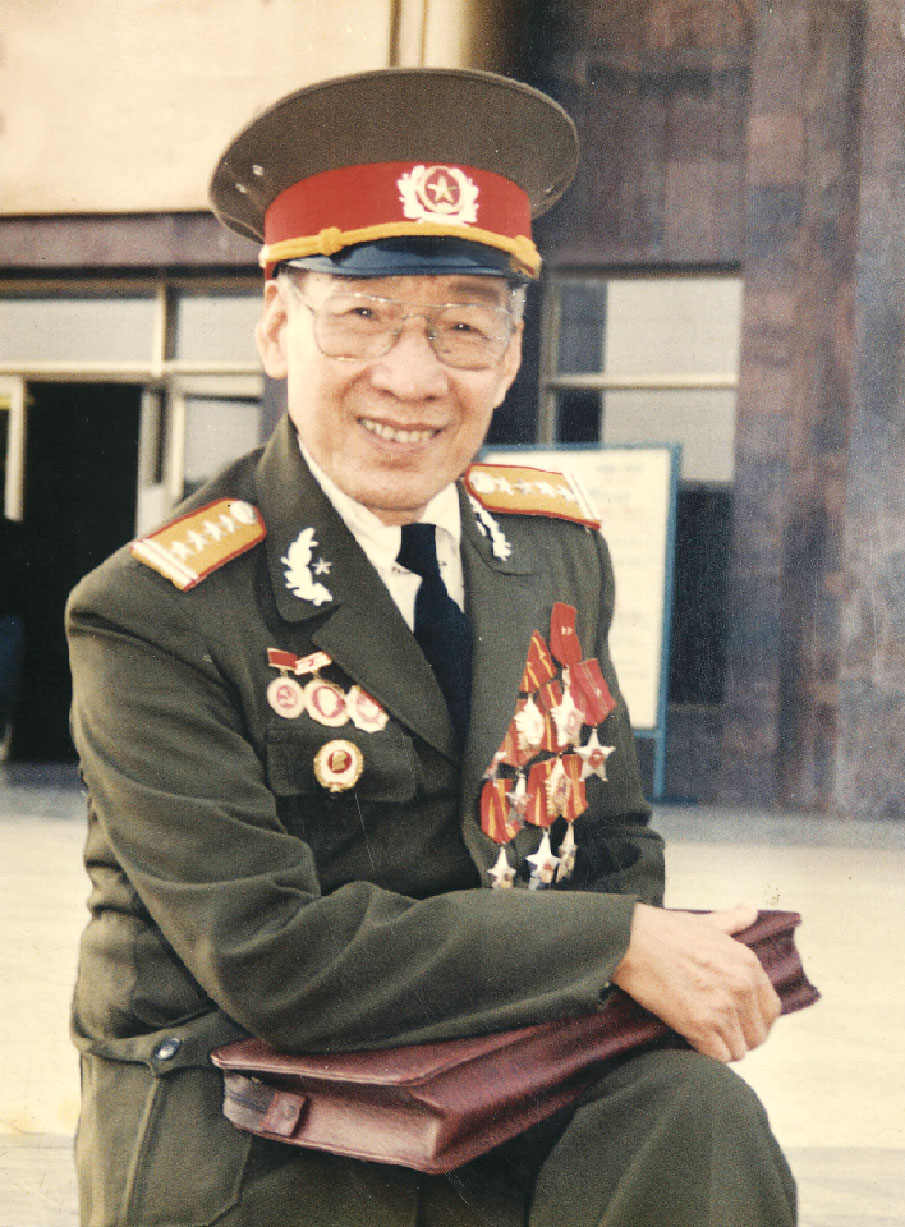 Tác giả của bài thơ là một nhà báo quân đội. Vào năm 1956, ông là chính trị viên đại đội thuộc trung đoàn có nhiệm vụ bảo vệ thành phố Hải Phòng, nơi có nhiều trường nội trú dành cho con em cán bộ miền Nam học tập. Ngôi trường mà ông thường đi tuần qua là Trường học sinh miền Nam số 4 dành cho các em tuổi mẫu giáo. Xúc động trước hoàn cảnh của các em còn nhỏ đã phải sống xa cha mẹ, ông đã làm bài thơ Chú đi tuần để tặng các em.
Trần Ngọc
Luyện đọc
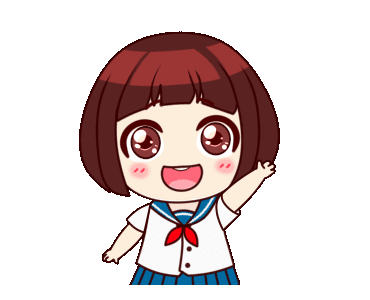 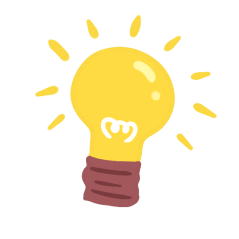 Chia đoạn
开头
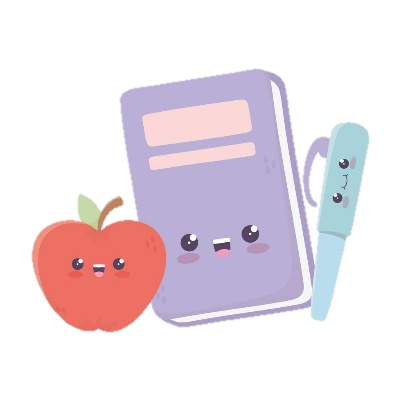 1
Từ đầu đến “Cây rung theo gió, lá bay xuống đường...”
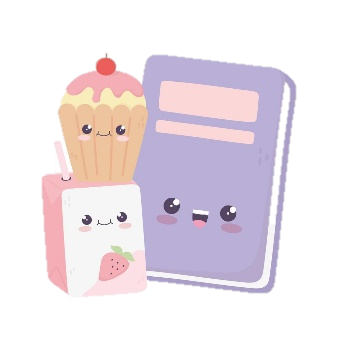 2
Tiếp theo đến “Các cháu cứ yên tâm ngủ nhé!”
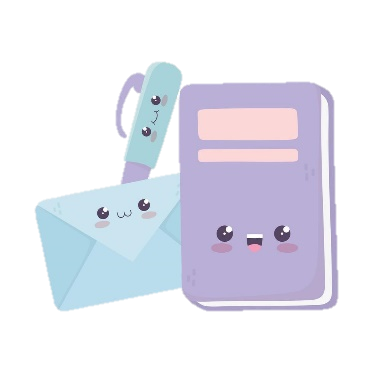 3
Tiếp theo đến “Chú đi giữ mãi ấm nơi cháu nằm.”
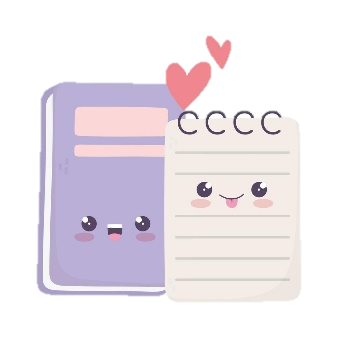 4
Khổ còn lại.
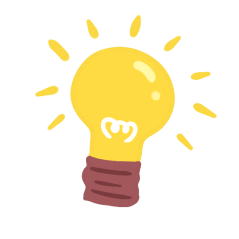 Chú đi tuần
Thân yêu tặng các cháu học sinh miền Nam
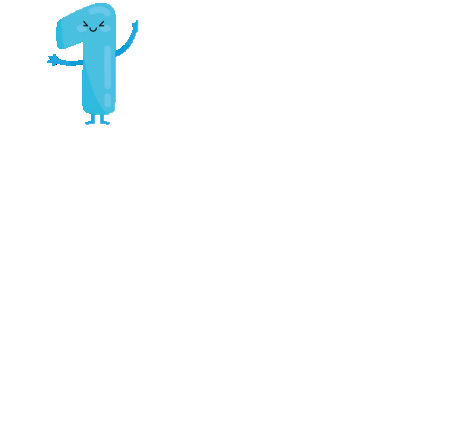 Gió hun hút lạnh lùng
Trong đêm khuya phố vắng
Súng trong tay im lặng,
Chú đi tuần đêm nay
Hải Phòng yên giấc ngủ say
Cây rung theo gió, lá bay xuống đường…
Chú đi qua cổng trường
Các cháu miền Nam yêu mến.
Nhìn ánh điện qua khe phòng lưu luyến
Các cháu ơi! Giấc ngủ có ngon không?
Cửa đóng che kín gió, ấm áp dưới mền bông
Các cháu cứ yên tâm ngủ nhé!
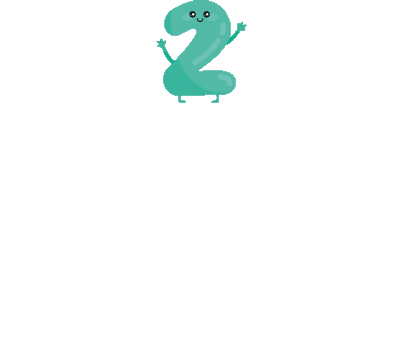 Từ khó đọc
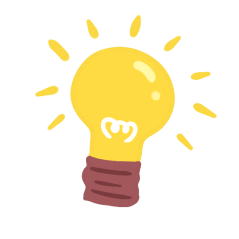 Chú đi tuần
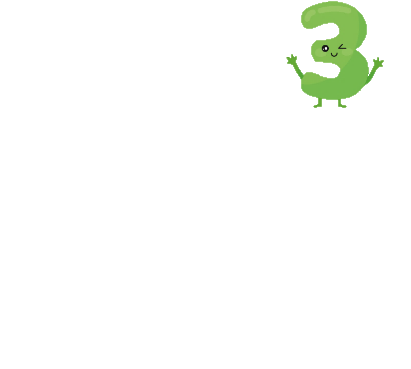 Trong đêm khuya vắng vẻ,
Chú đi tuần đêm nay
Nép mình dưới bóng hàng cây
Gió đông lạnh buốt đôi tay chú rồi!
Rét thì mặc rét cháu ơi!
Chú đi giữ mãi ấm nơi cháu nằm.

Mai các cháu học hành tiến bộ
Đời đẹp tươi khăn đỏ tung bay
Cháu ơi! Ngủ nhé, cho say …
                                              TRẦN NGỌC
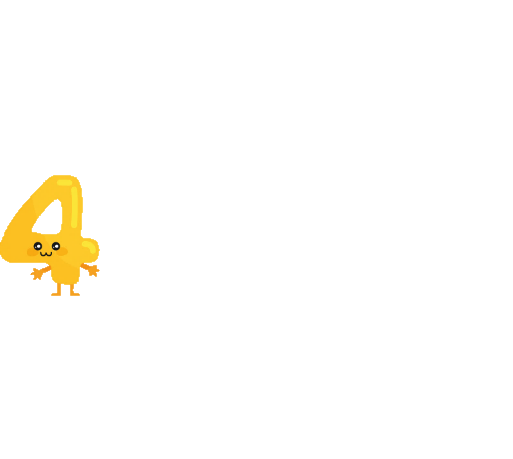 Từ khó đọc
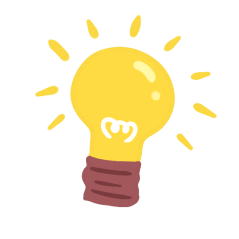 Chú thích
开头
Học sinh miền Nam
Học sinh là con em cán bộ, nhân dân miền Nam ra miền Bắc, học ở các trường nội trú trong thời kì nước ta bị chia cắt (1954 – 1975)
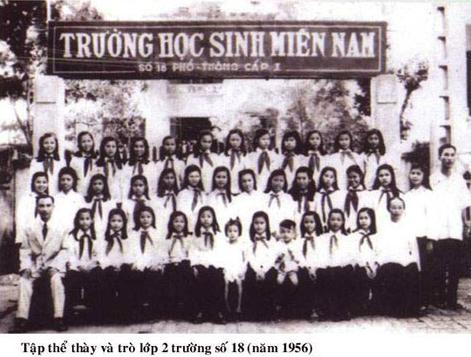 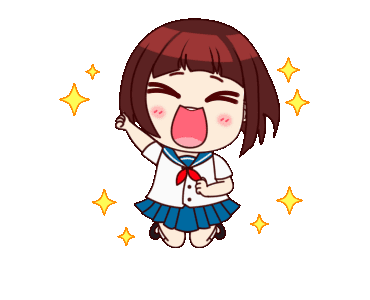 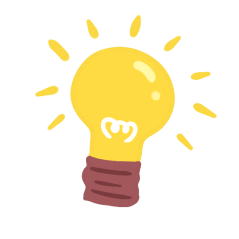 Chú thích
开头
Đi tuần
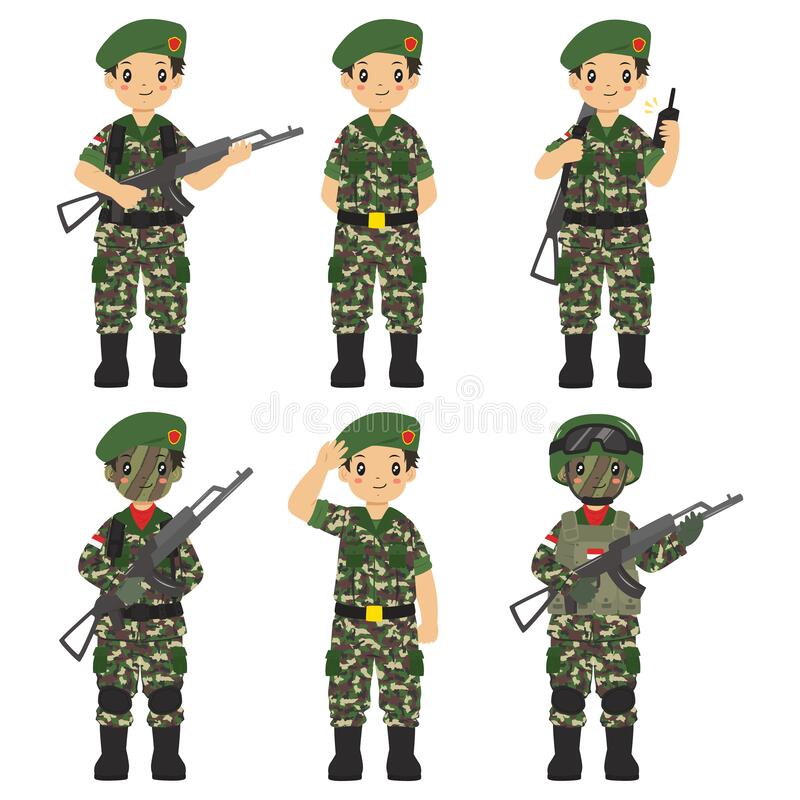 Đi để quan sát, xem xét tình hình trong một khu vực nhằm giữ gìn trật tự, đề phòng bất trắc.
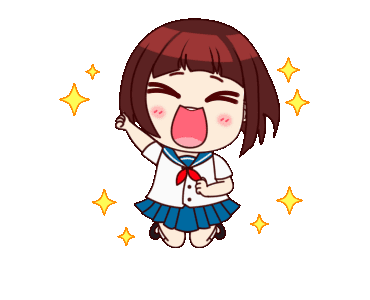 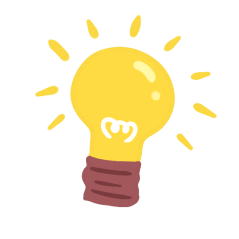 Chú đi tuần
Thân yêu tặng các cháu học sinh miền Nam
Các cháu ơi! Giấc ngủ có ngon không?
Các cháu cứ yên tâm ngủ nhé!
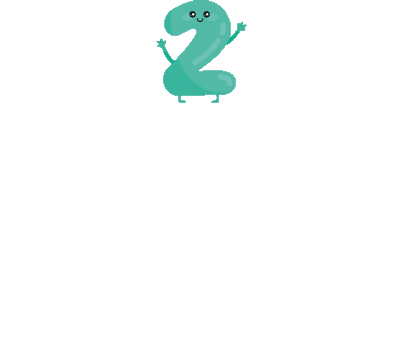 Gió đông lạnh buốt đôi tay chú rồi!
Rét thì mặc rét cháu ơi!
Chú đi giữ mãi ấm nơi cháu nằm.

        Cháu ơi! Ngủ nhé, cho say …
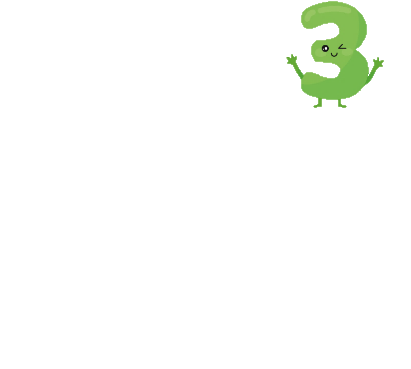 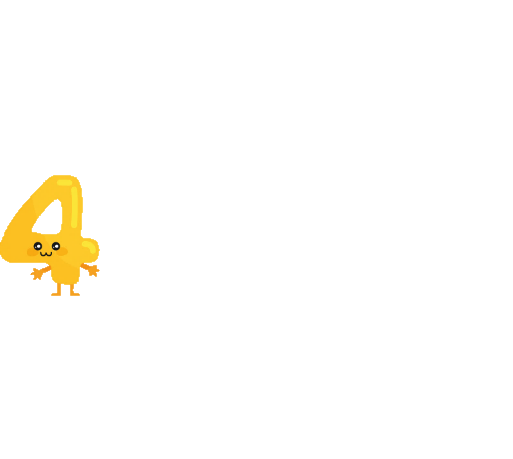 Tìm hiểu bài
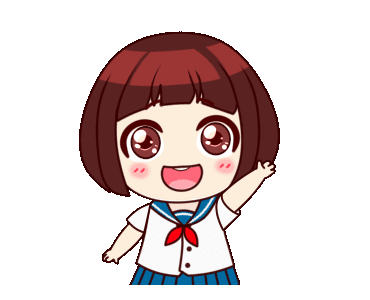 Các ý chính trong bài
Tình cảm và mong ước của người chiến sĩ đối với các cháu học sinh.
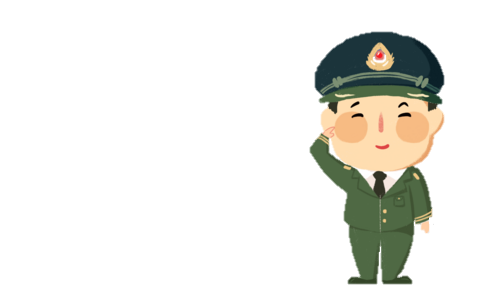 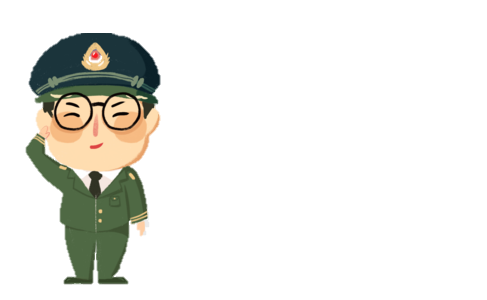 Hoàn cảnh người chiến sĩ đi tuần.
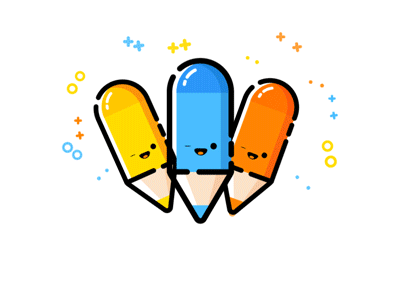 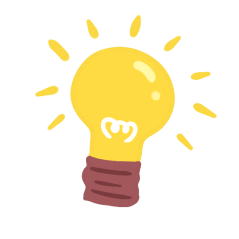 开头
Hoàn cảnh người chiến sĩ đi tuần
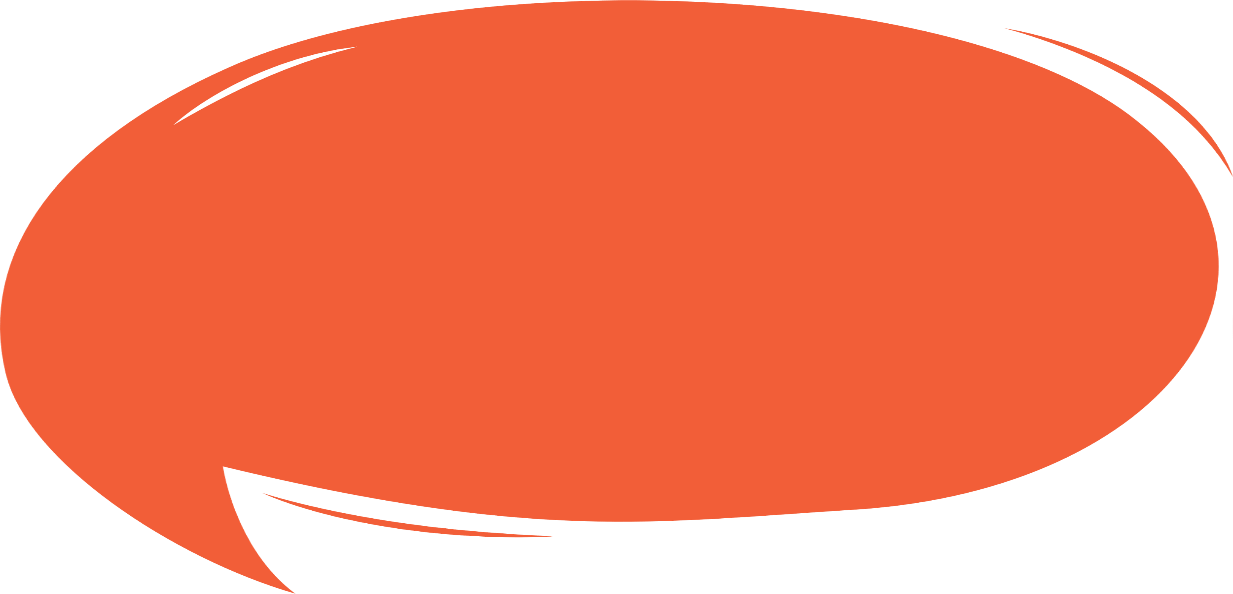 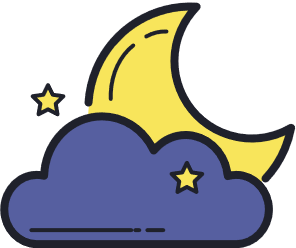 Người chiến sĩ đi tuần trong hoàn cảnh nào?
- Thời gian:
Đêm khuya.
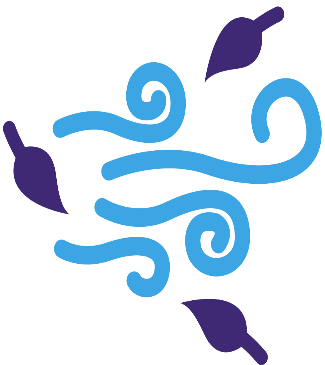 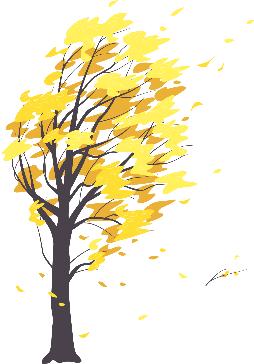 Gió đông lạnh hun hút.
- Thời tiết:
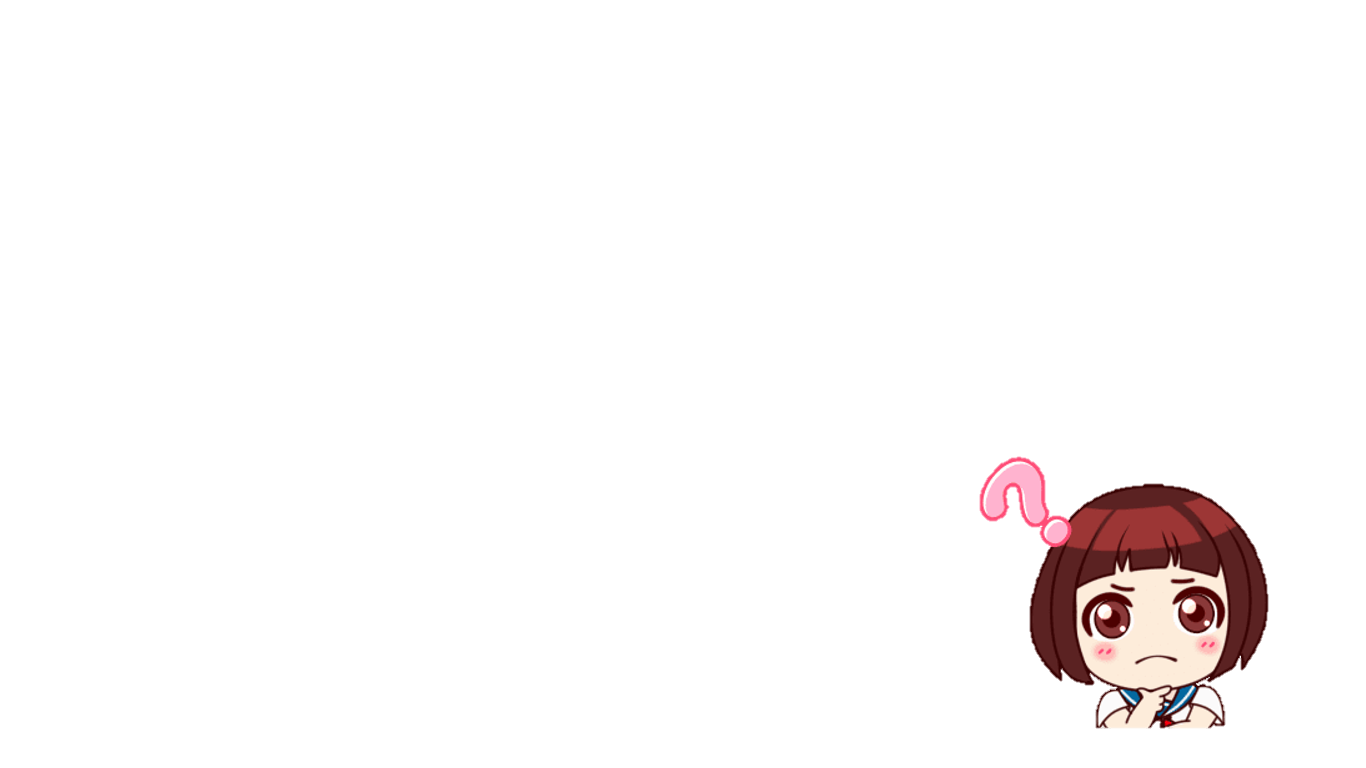 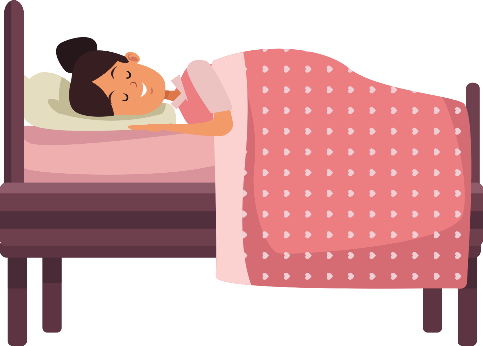 - Mọi người trong thành phố:
Yên giấc ngủ say
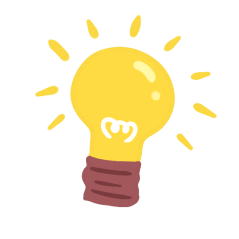 开头
Hoàn cảnh người chiến sĩ đi tuần
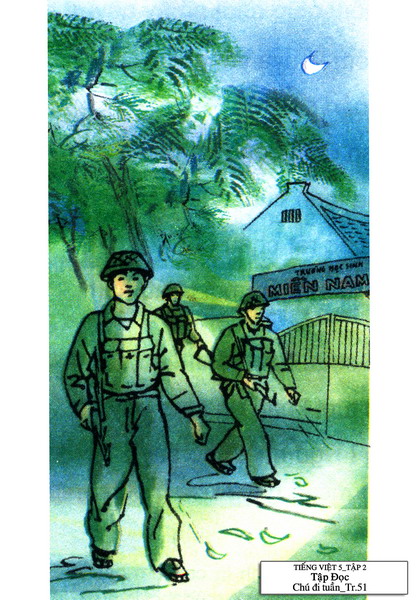 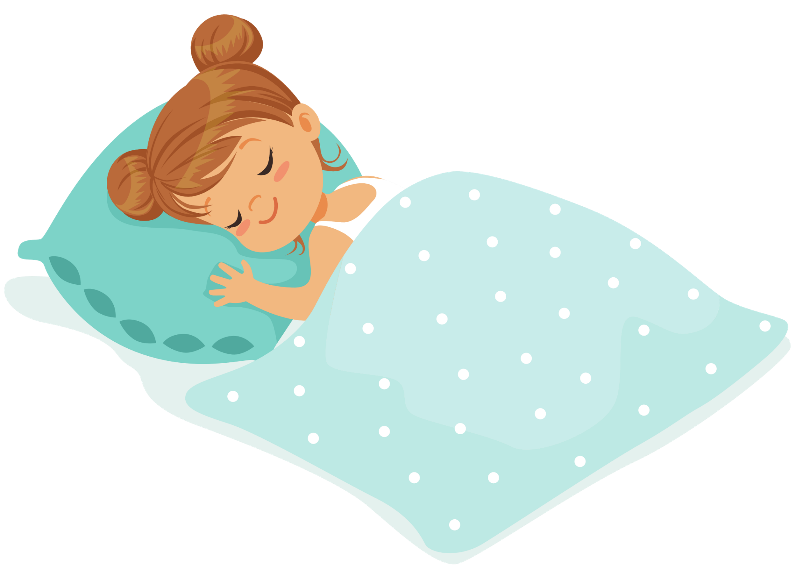 Đặt hình ảnh người chiến sĩ đi tuần bên cạnh hình ảnh giấc ngủ yên bình của các cháu học sinh, tác giả muốn nói lên điều gì?
Tác giả muốn ca ngợi những người chiến sĩ tận tụy, 
yêu thương trẻ thơ, quên mình vì hạnh phúc của trẻ thơ.
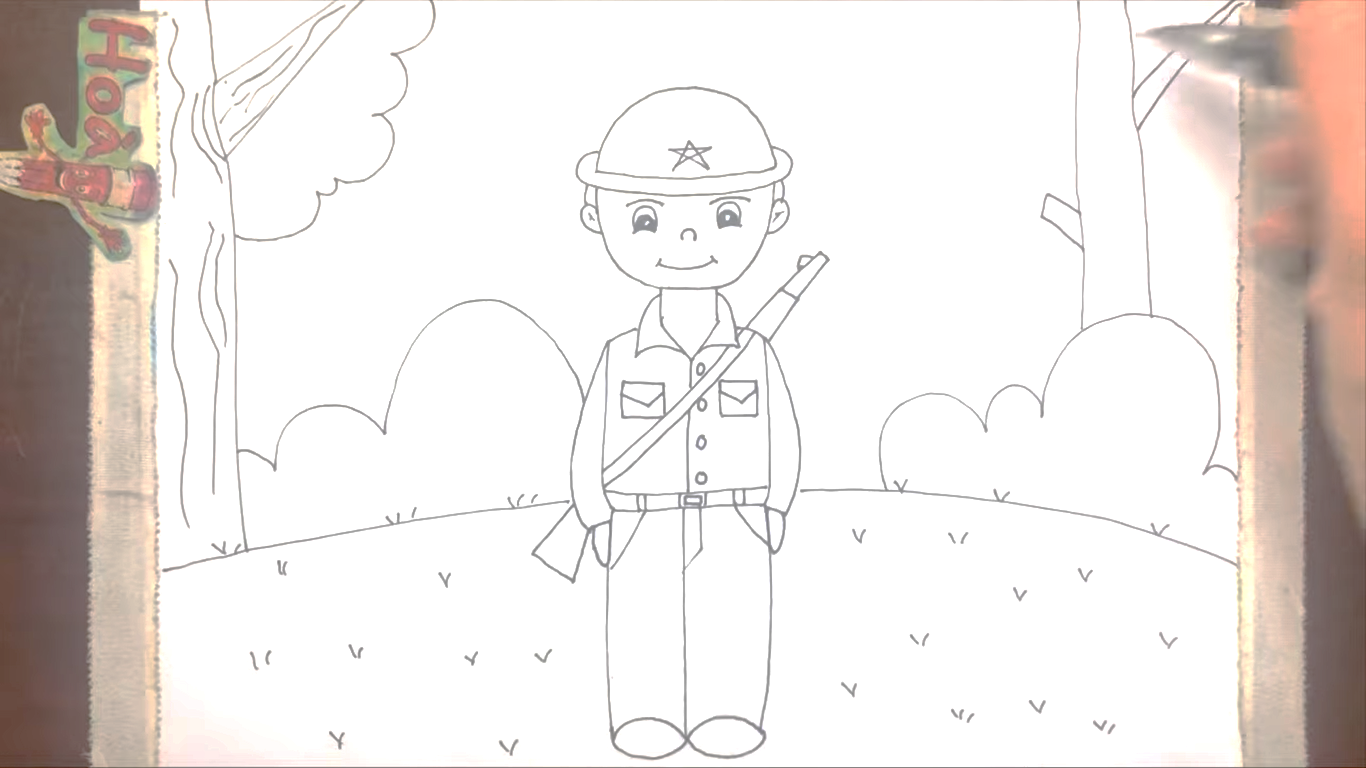 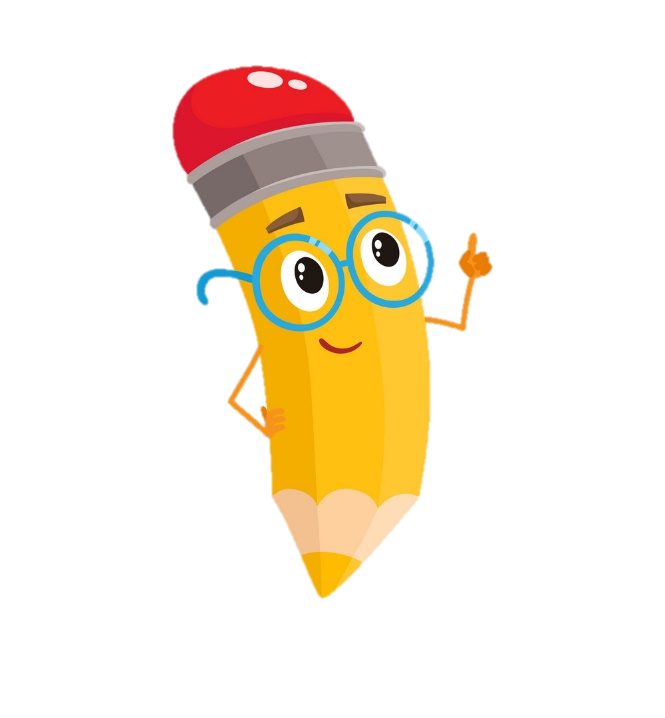 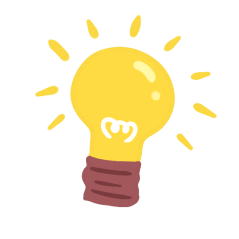 开头
Tình cảm và mong ước của người chiến sĩ đối với
 các cháu học sinh  được thể hiện qua những chi tiết nào?
Tình cảm
Chú đi qua cổng trường
Các cháu miền Nam yêu mến.
Nhìn ánh điện qua khe phòng lưu luyến
Các cháu ơi! Giấc ngủ có ngon không?
Cửa đóng che kín gió, ấm áp dưới mền bông
Các cháu cứ yên tâm ngủ nhé!
- Cách xưng hô
thân mật chú - cháu
- Cách gọi
yêu thương: Các cháu ơi!
: yêu mến, lưu luyến
- Dùng từ
ân cần
- Hỏi thăm
- Vỗ về yêu thương
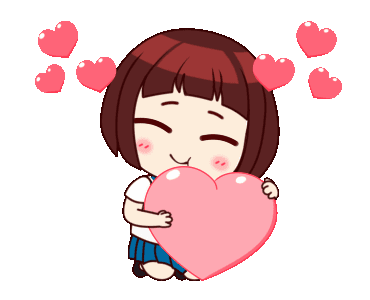 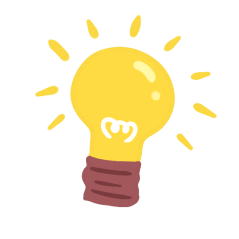 开头
Tình cảm và mong ước của người chiến sĩ đối với các cháu học sinh
Tình cảm
Trong đêm khuya vắng vẻ
Chú đi tuần đêm nay
Nép mình dưới bóng hàng cây
Gió đông lạnh buốt đôi tay chú rồi!
Rét thì mặc rét cháu ơi!
Chú đi giữ mãi ấm nơi cháu nằm.

Mai các cháu học hành tiến bộ
Đời đẹp tươi khăn đỏ tung bay
Cháu ơi! Ngủ nhé, cho say …
- Cách xưng hô
thân mật chú - cháu
- Cách gọi
yêu thương: Các cháu ơi!
: yêu mến, lưu luyến
- Dùng từ
ân cần
- Hỏi thăm
- Vỗ về yêu thương
- Dặn dò âu yếm
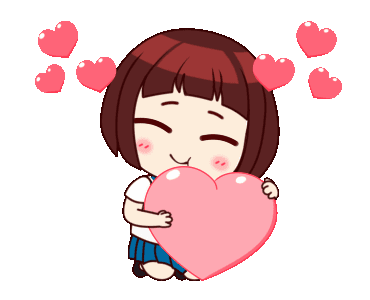 - Tự nhủ
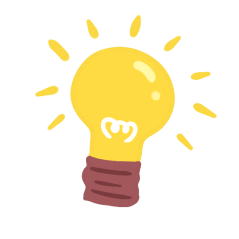 开头
Tình cảm và mong ước của người chiến sĩ đối với các cháu học sinh
Mong ước
Tình cảm
- Cách xưng hô
thân mật chú - cháu
Mai các cháu học hành tiến bộ
Đời đẹp tươi khăn đỏ tung bay
- Cách gọi
yêu thương: Các cháu ơi!
: yêu mến, lưu luyến
- Dùng từ
ân cần: Giấc ngủ có ngon không?
- Hỏi thăm
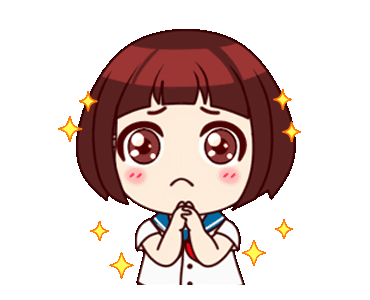 - Vỗ về yêu thương:
Các cháu cứ yên tâm ngủ nhé!
- Dặn dò âu yếm:
Ngủ nhé, cho say...
- Tự nhủ:
Chú đi giữ mãi ấm nơi cháu nằm.
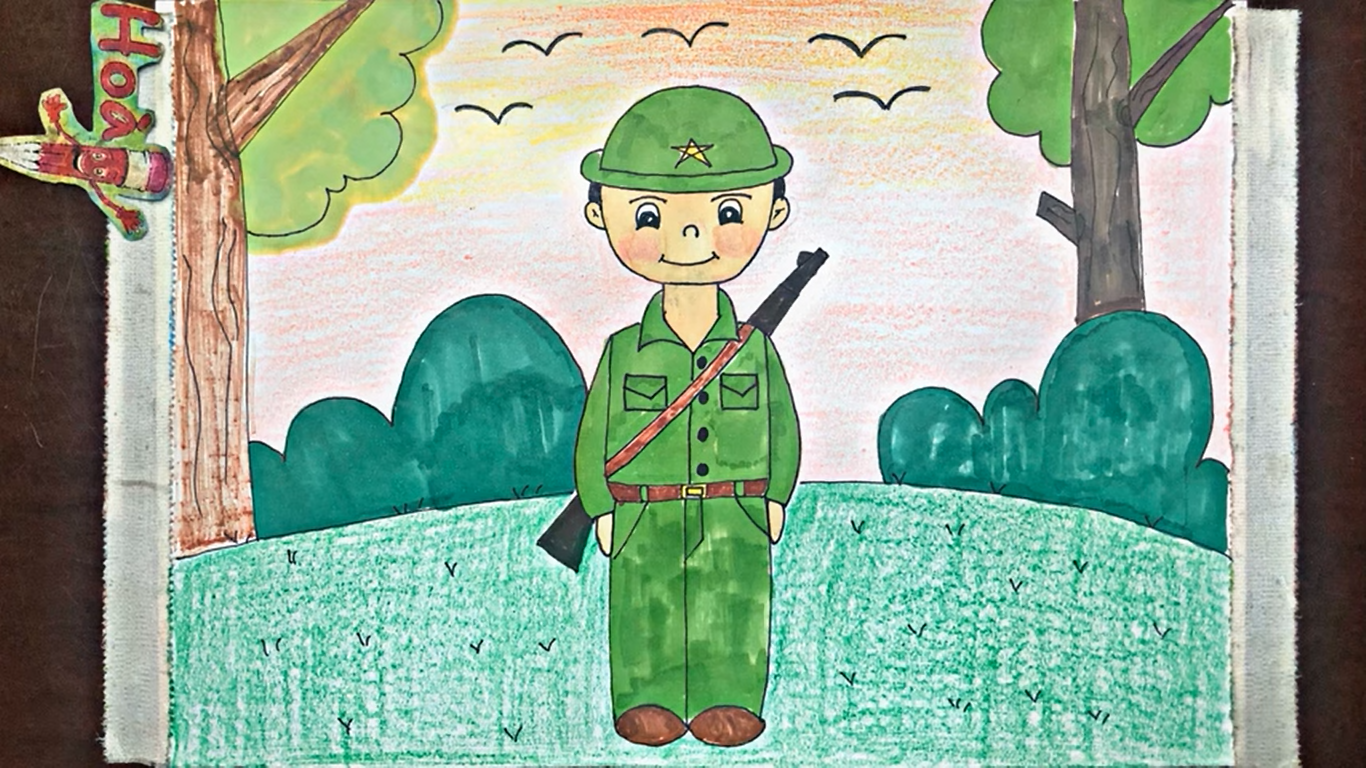 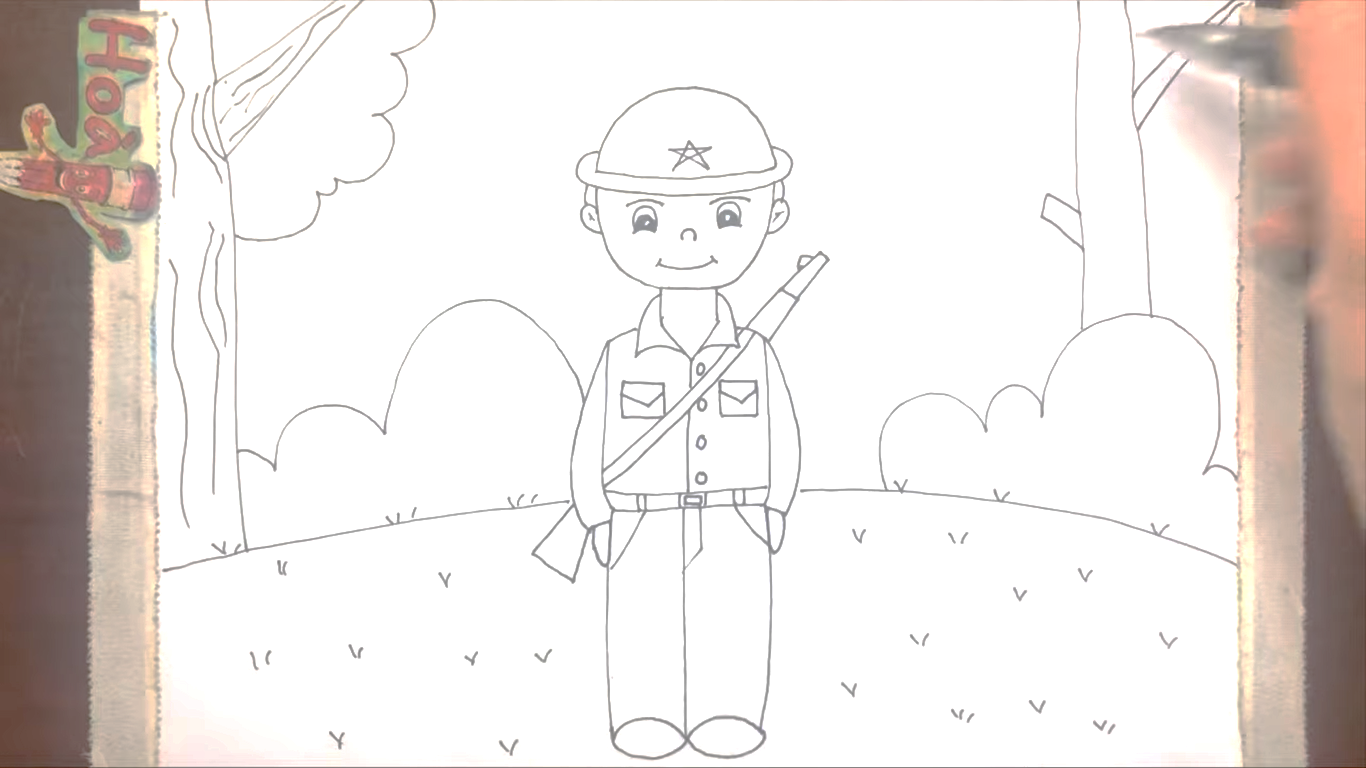 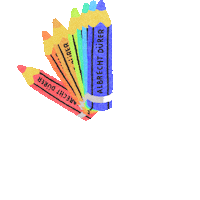 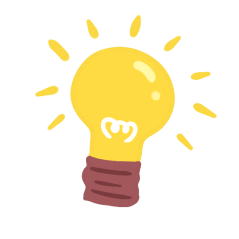 Nội dung
开头
Ca ngợi các chiến sĩ công an yêu thương các cháu học sinh, sẵn sàng chịu gian khổ, khó khăn để bảo vệ cuộc sống bình yên và tương lai tươi đẹp của các cháu.
Luyện đọc diễn cảm
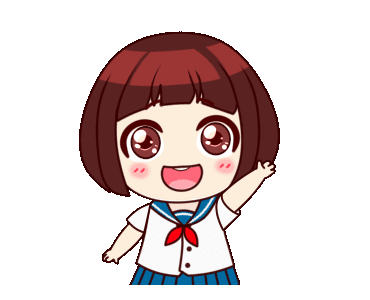 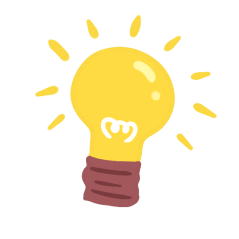 Giọng đọc
开头
Đọc toàn bài với giọng nhẹ nhàng, trìu mến.
Nhấn giọng từ ngữ gợi cảm, gợi tả.
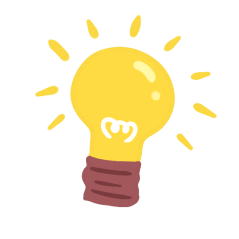 开头
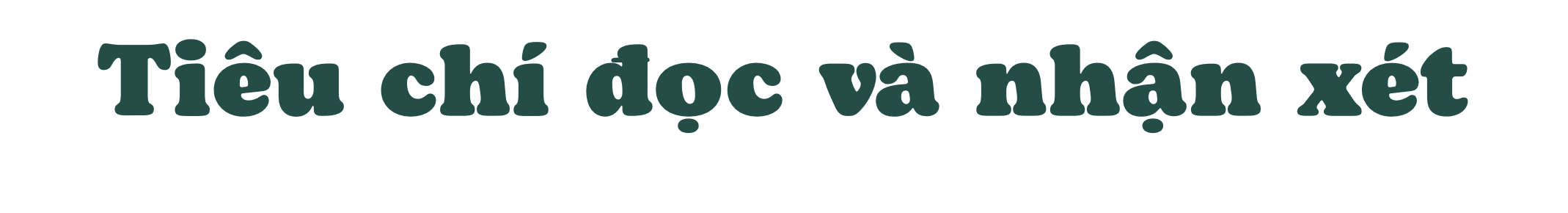 Tiêu chí
Bình thường
Tốt
Rất tốt
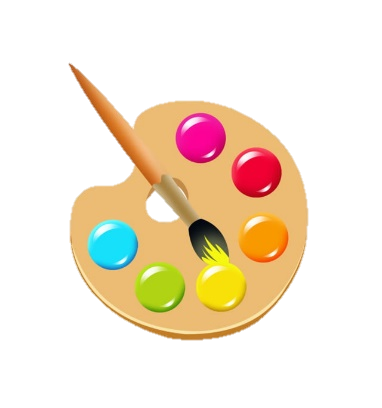 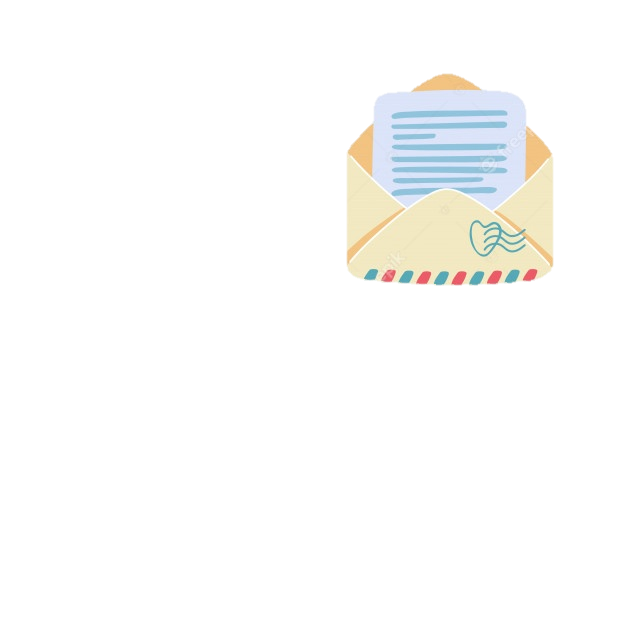 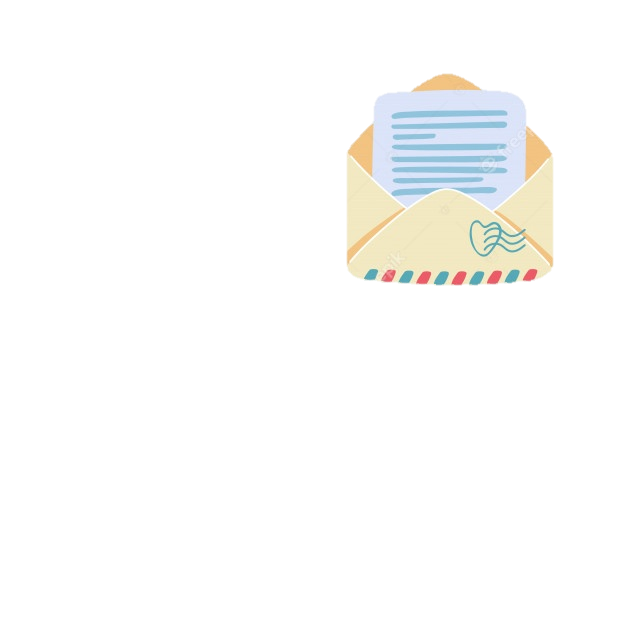 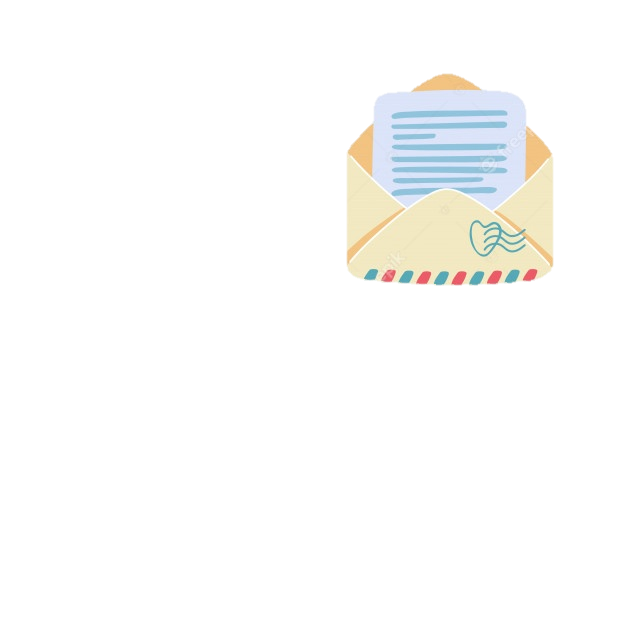 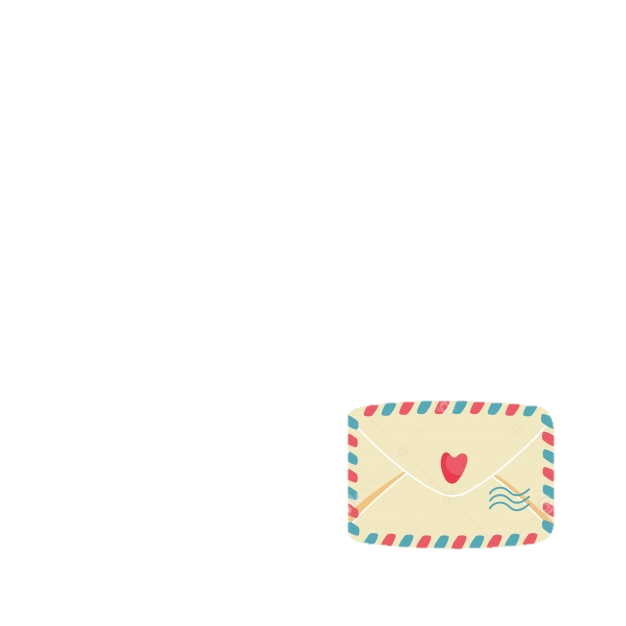 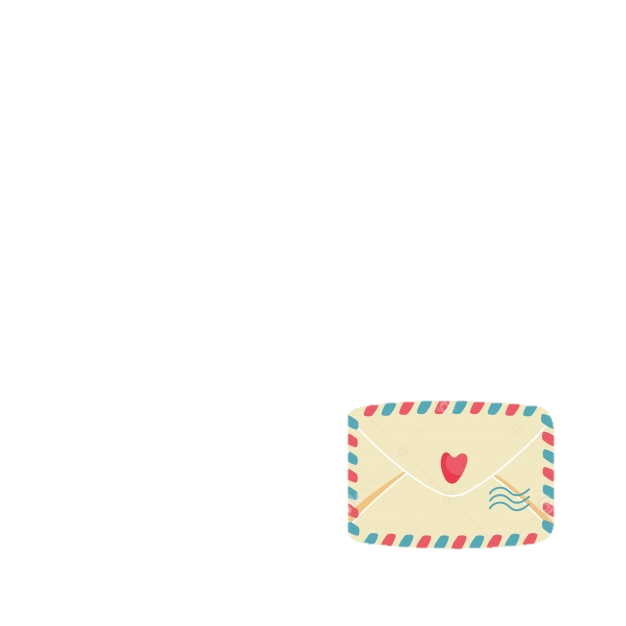 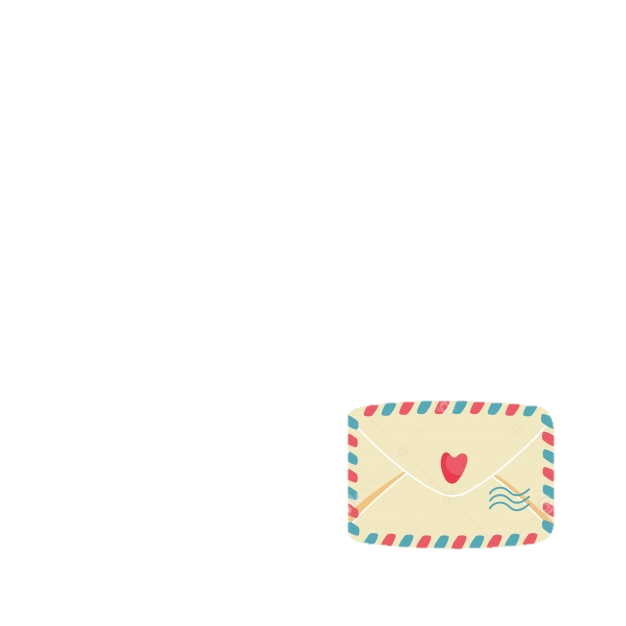 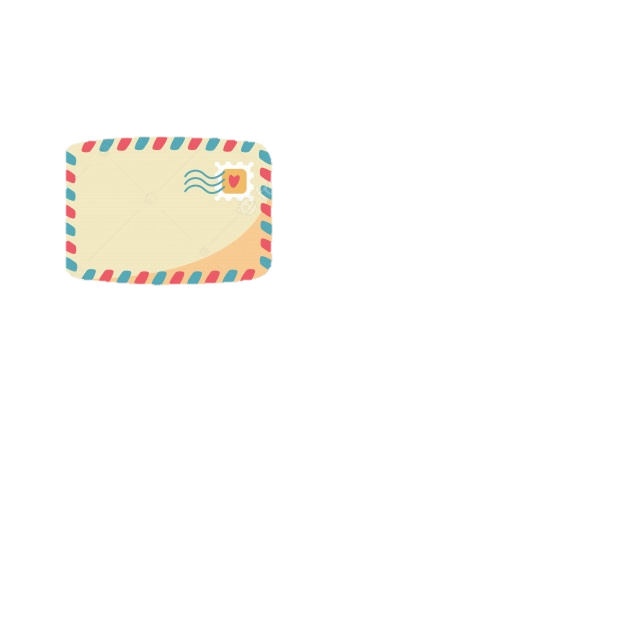 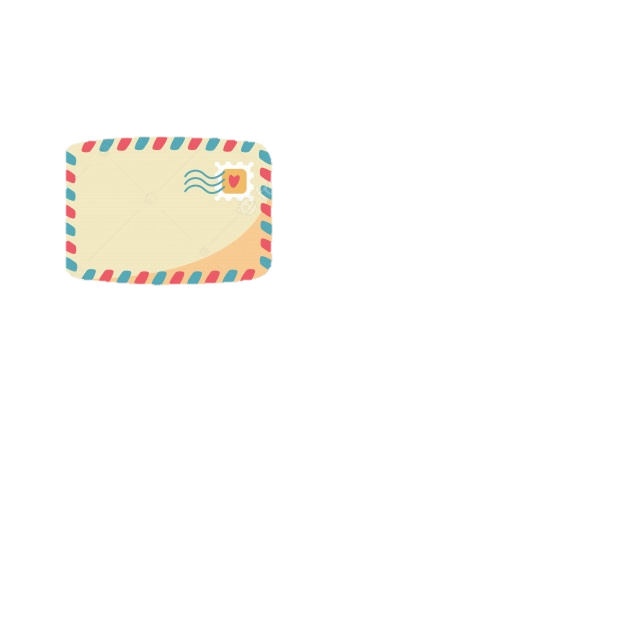 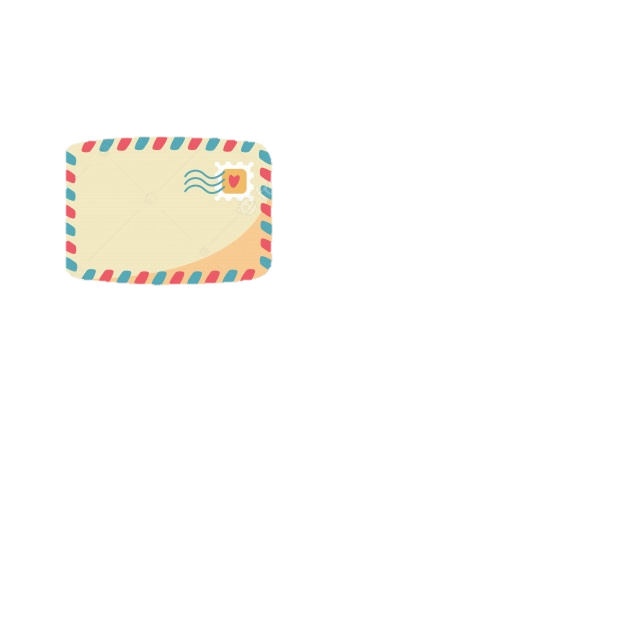 3
3
3
2
2
2
1
1
1
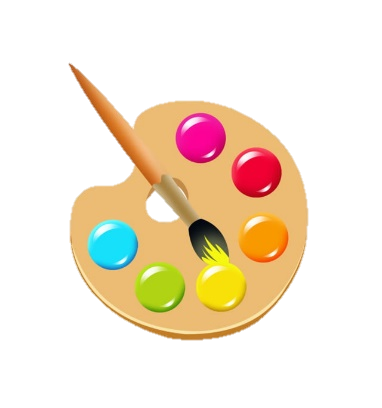 Đọc đúng tiếng, đúng từ, 
lưu loát, mạch lạc.
Ngắt nghỉ hơi đúng ở các 
dấu câu, cụm từ rõ nghĩa.
1
2
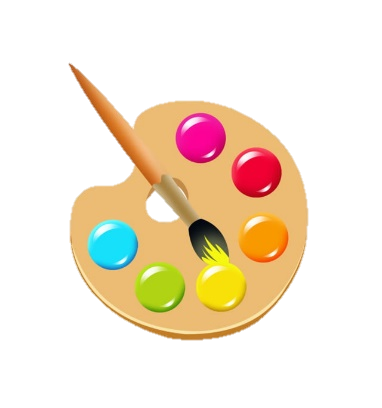 Cường độ, tốc độ đọc
 đạt yêu cầu.
3
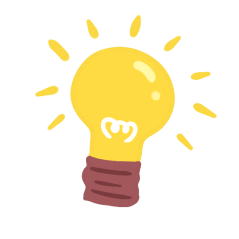 Chú đi tuần
Thân yêu tặng các cháu học sinh miền Nam
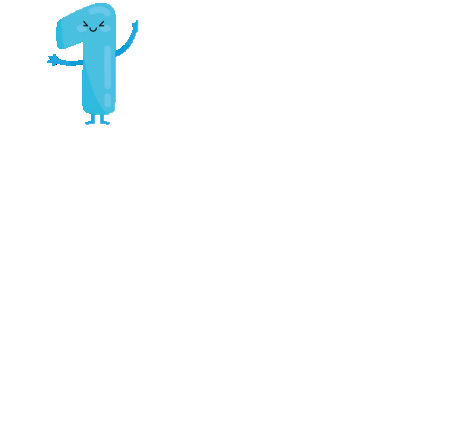 Gió hun hút lạnh lùng
Trong đêm khuya phố vắng
Súng trong tay im lặng,
Chú đi tuần đêm nay
Hải Phòng yên giấc ngủ say
Cây rung theo gió lá bay xuống đường…
Chú đi qua cổng trường
Các cháu miền Nam yêu mến.
Nhìn ánh điện qua khe phòng lưu luyến
Các cháu ơi! Giấc ngủ có ngon không?
Cửa đóng che kín gió, ấm áp dưới mền bông
Các cháu cứ yên tâm ngủ nhé!
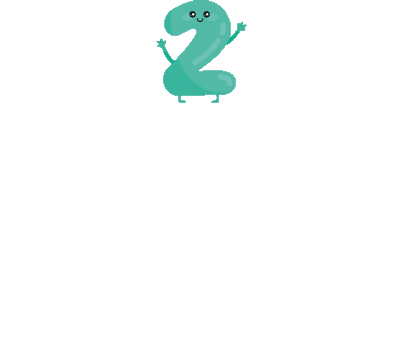 Liên hệ
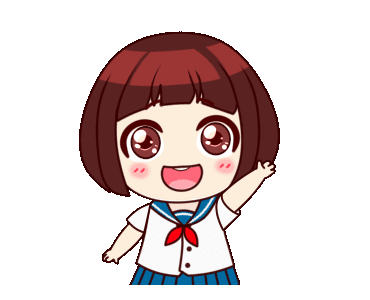 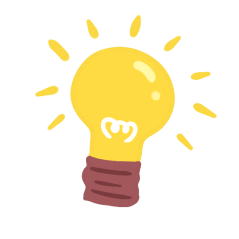 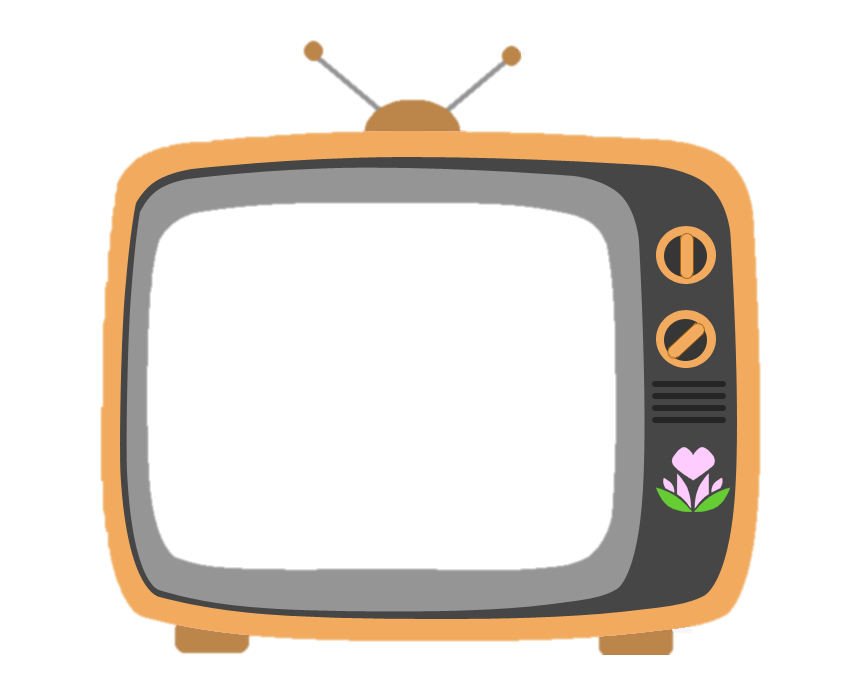 Hãy cũng xem hình ảnh đẹp trong mùa dịch. Sau đó cùng mình nhắn gửi lời cảm ơn đến các chú bộ đội nhé!
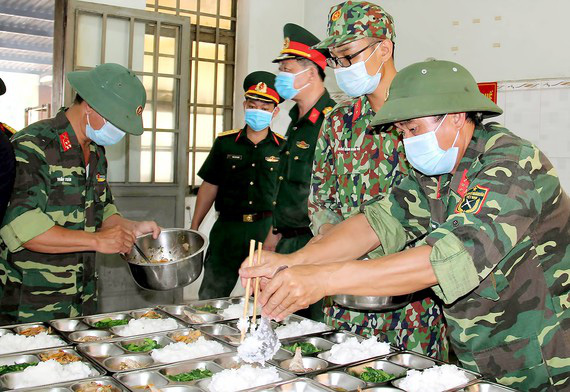 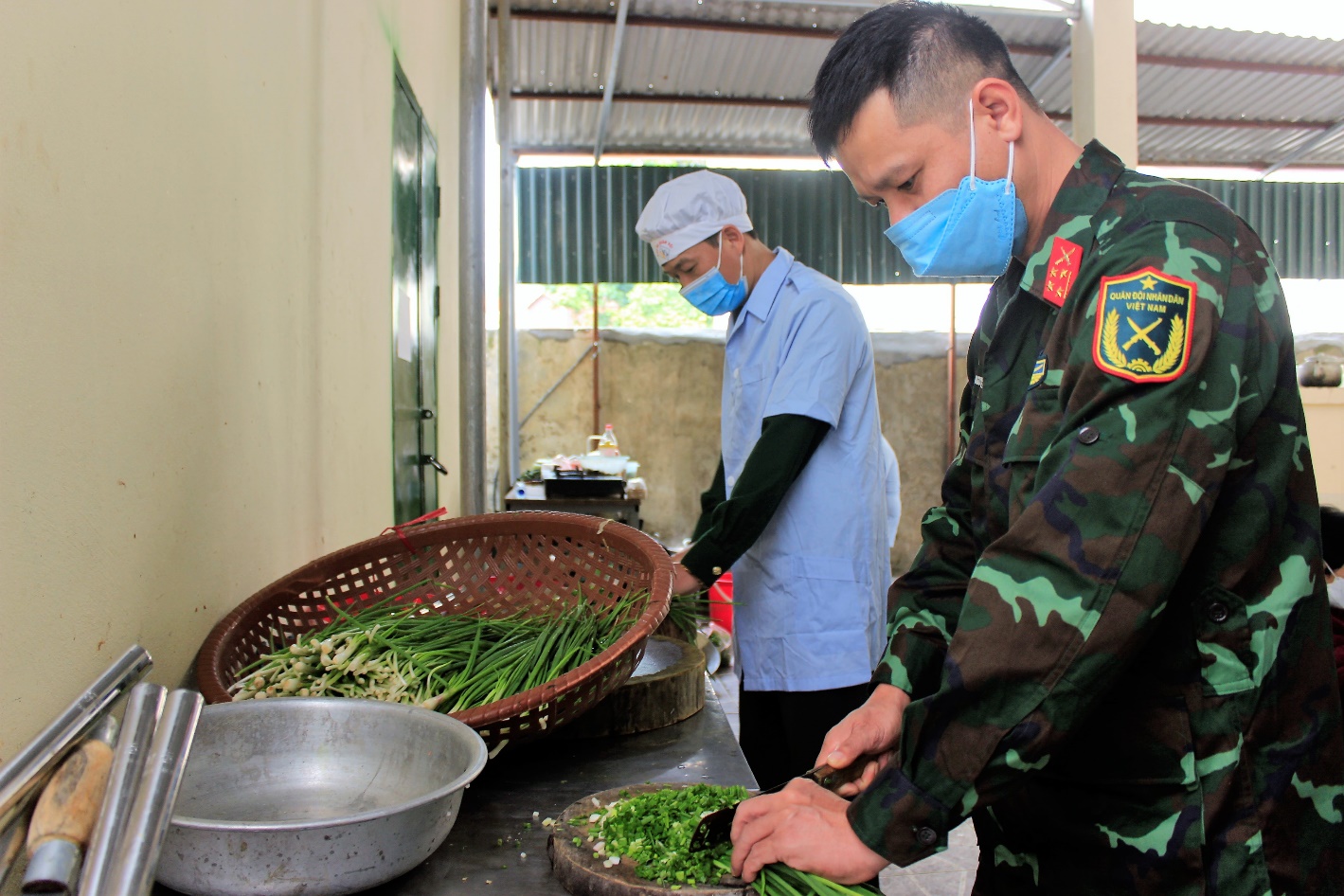 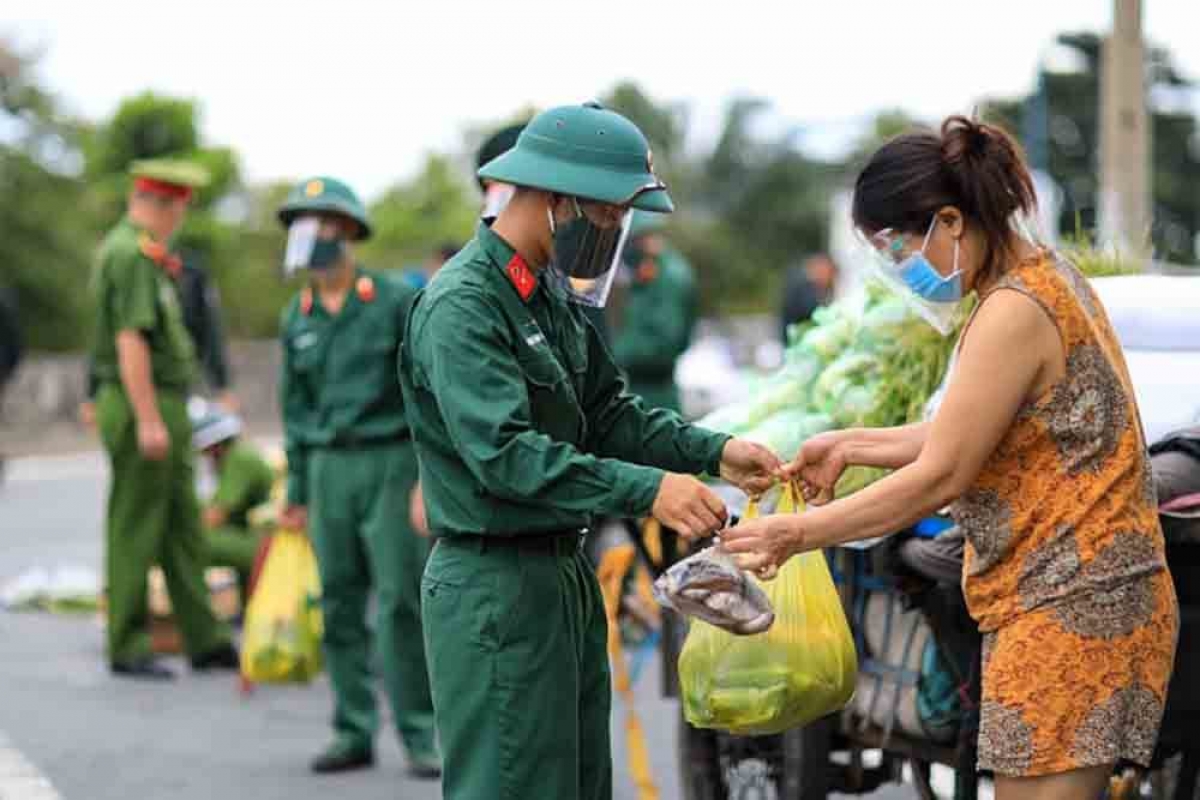 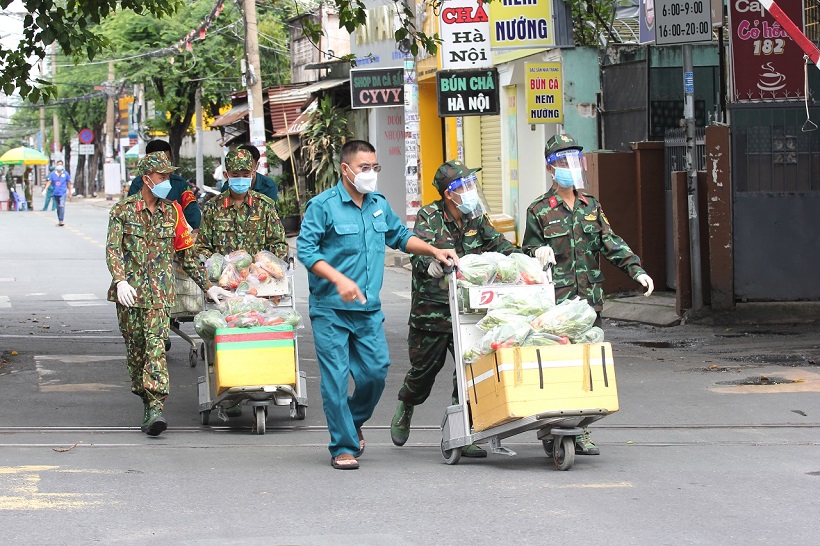 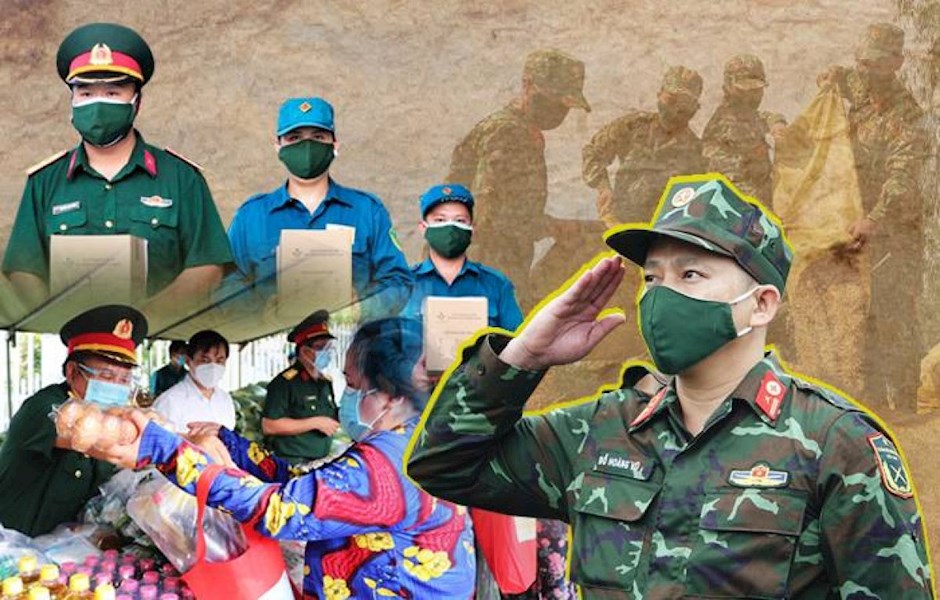 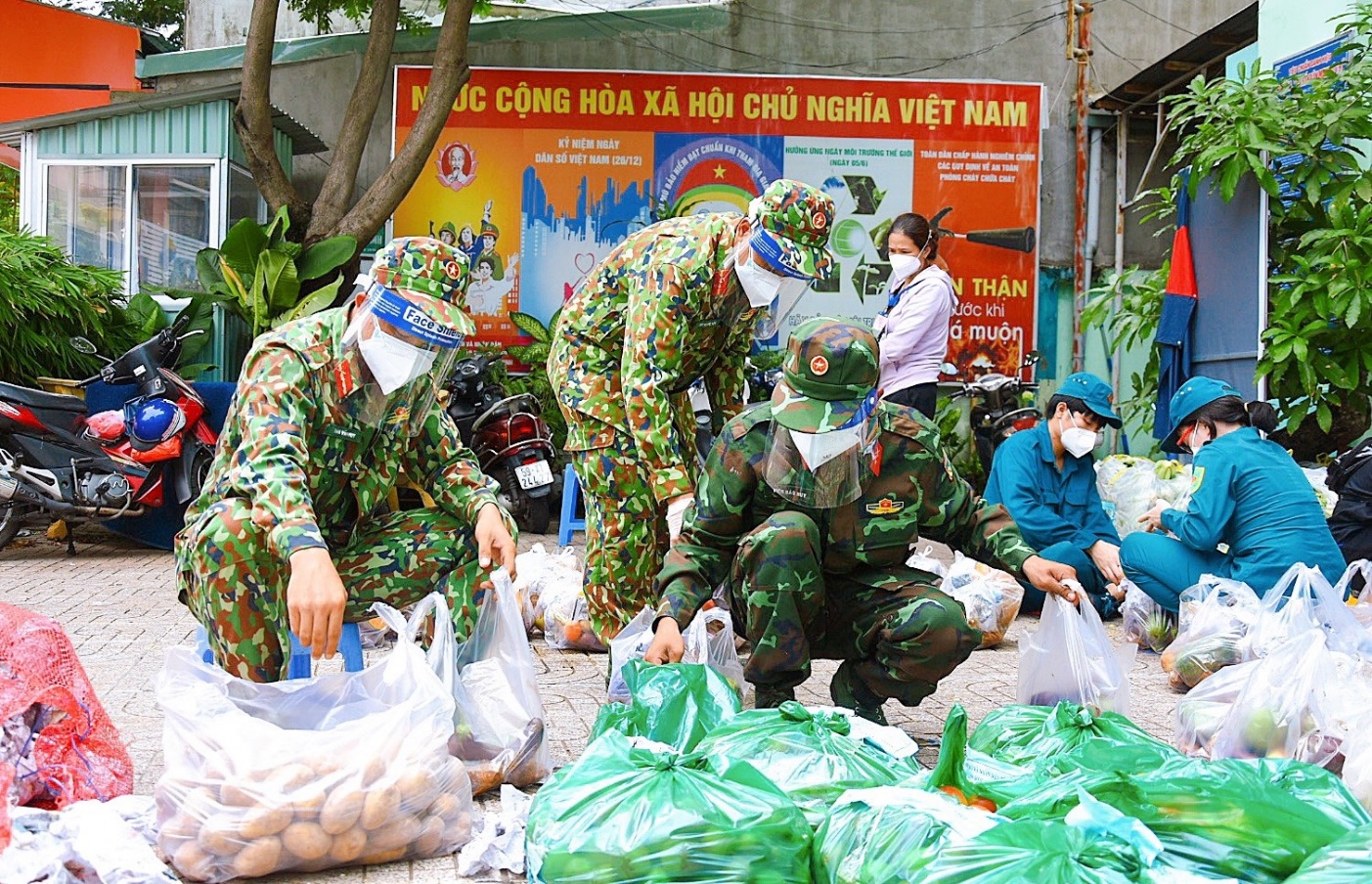 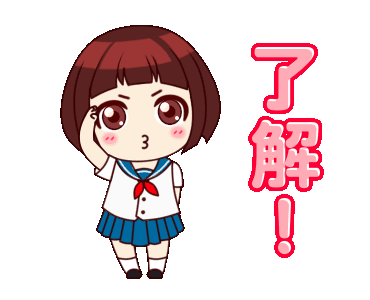 Dặn dò
Học thuộc lòng bài thơ.
Soạn bài “Luật tục xưa của người Ê-đê”.
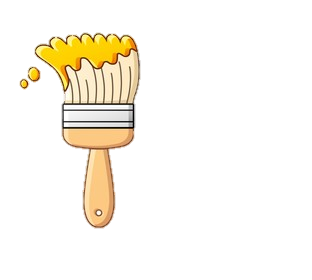 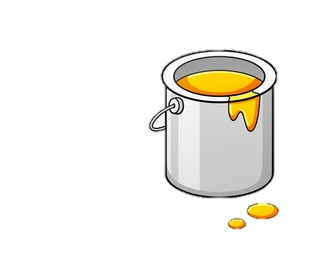 Quan án đã dùng biện pháp nào để tìm ra 
người lấy cắp tấm vải?
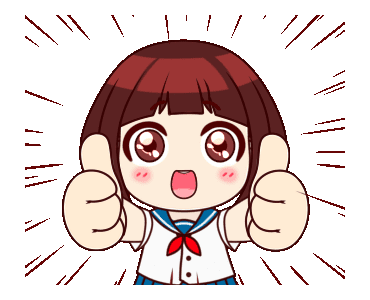 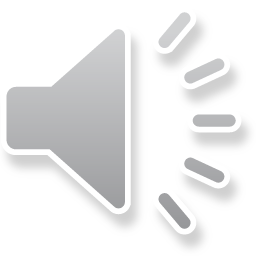 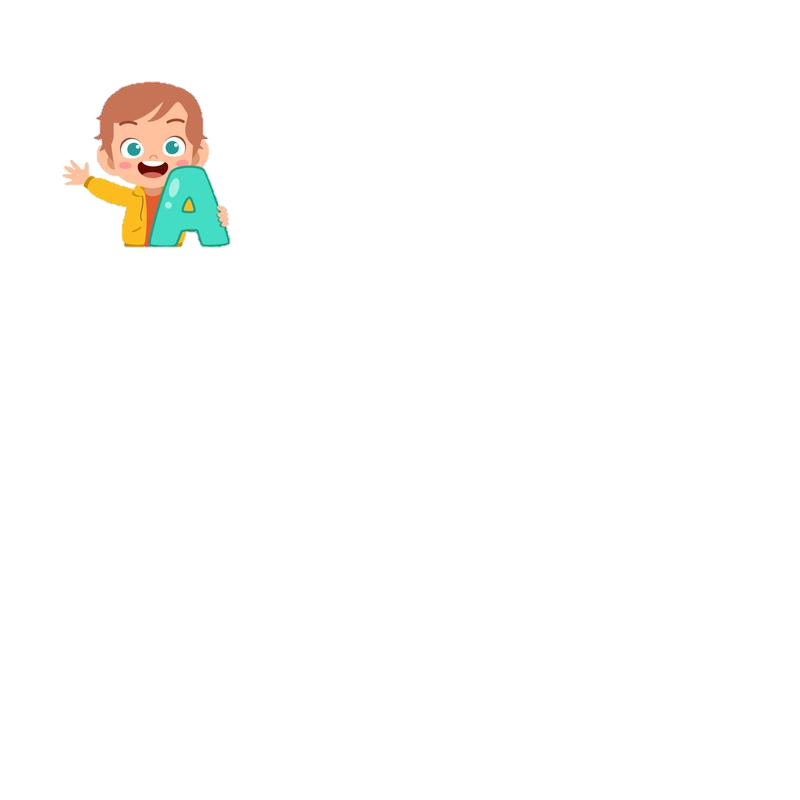 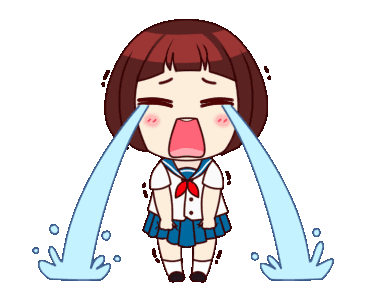 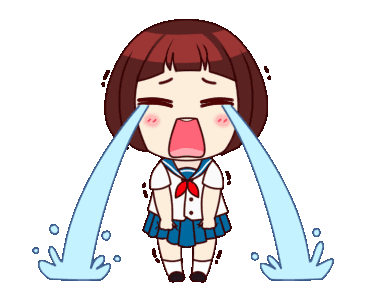 Tra khảo hai người đàn bà.
Âm thanh 
khi chọn Đúng
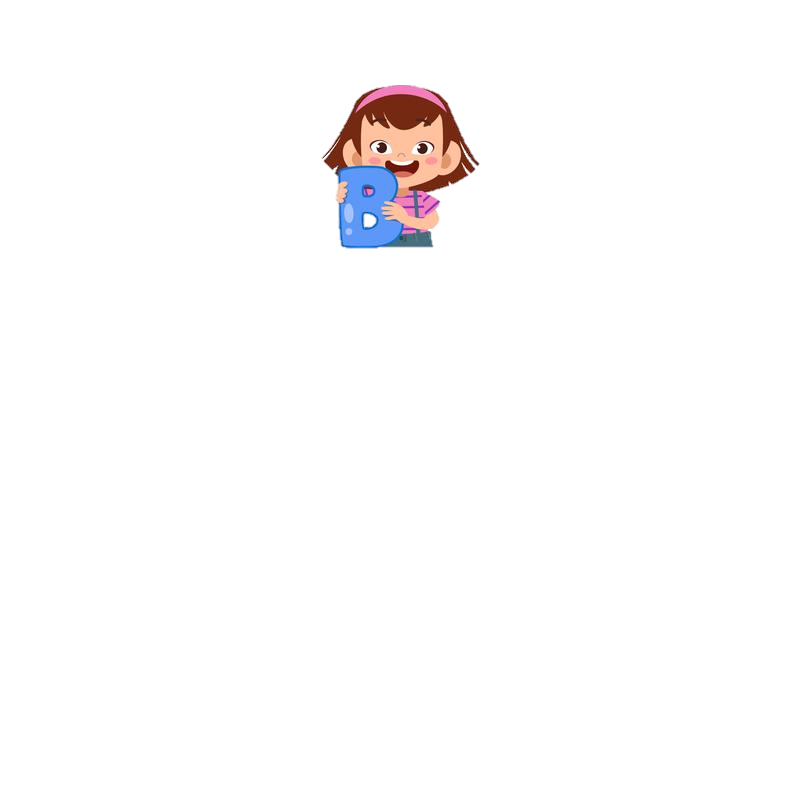 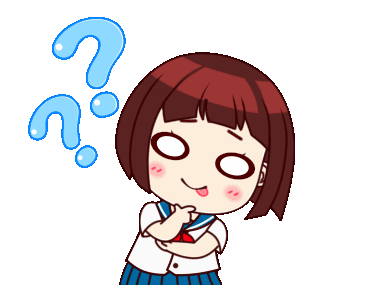 Ra lệnh xé tấm vải làm đôi.
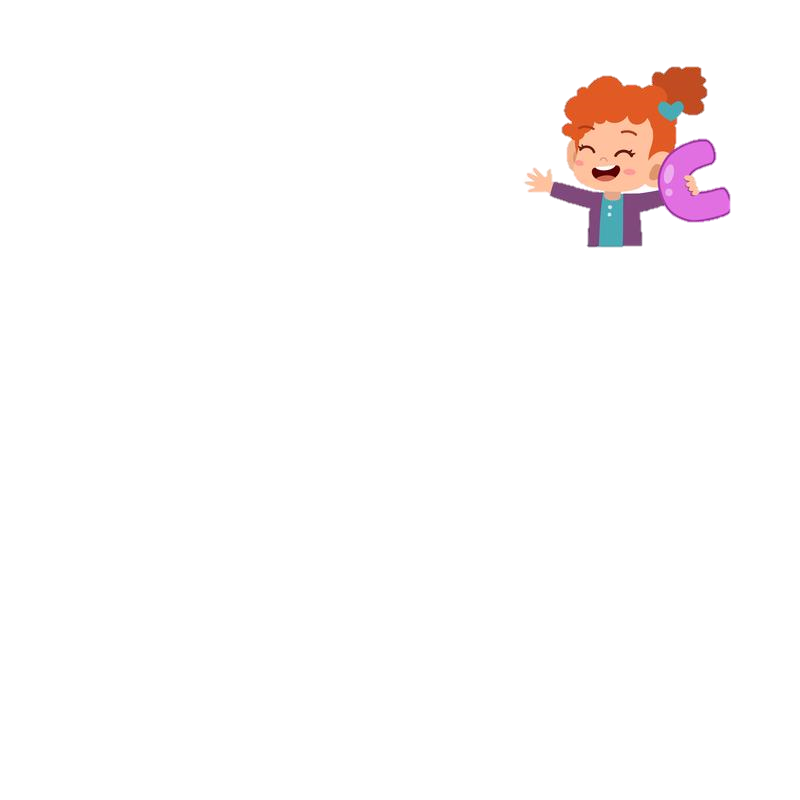 Cho lính về tận nhà để làm nhân chứng.
Âm thanh 
khi chọn Sai
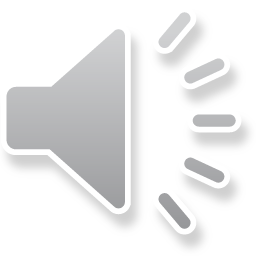 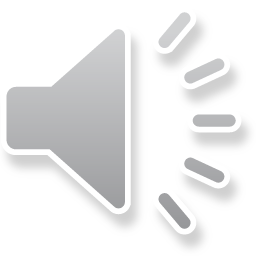 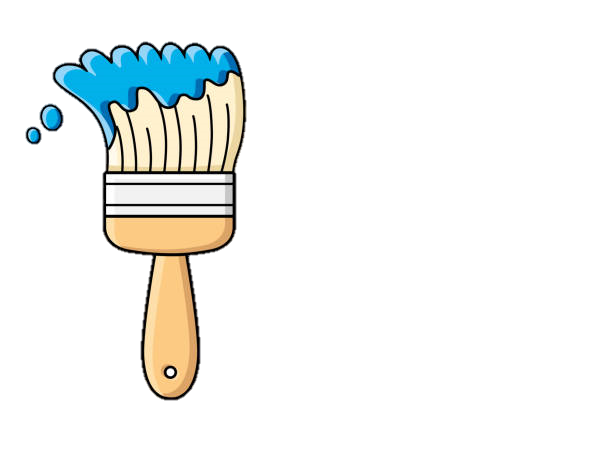 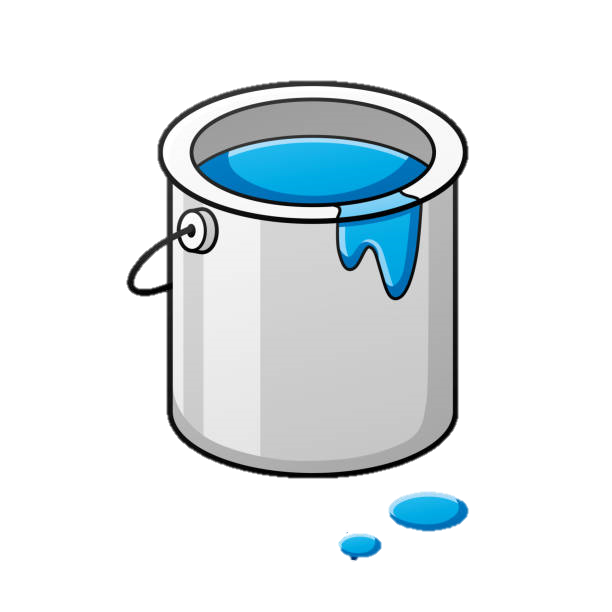 Quan án đã dùng biện pháp gì để tìm ra 
người lấy cắp tiền nhà chùa?
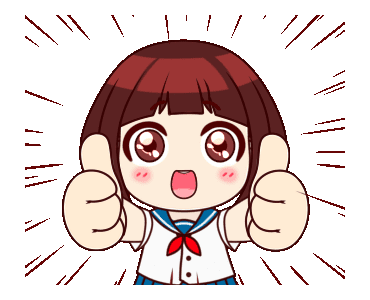 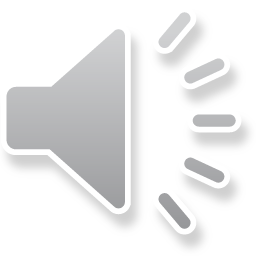 Giao cho mỗi người cầm lấy một nắm thóc đã ngâm nước rồi yêu cầu họ vừa chạy vừa đàn, vừa niệm phật.
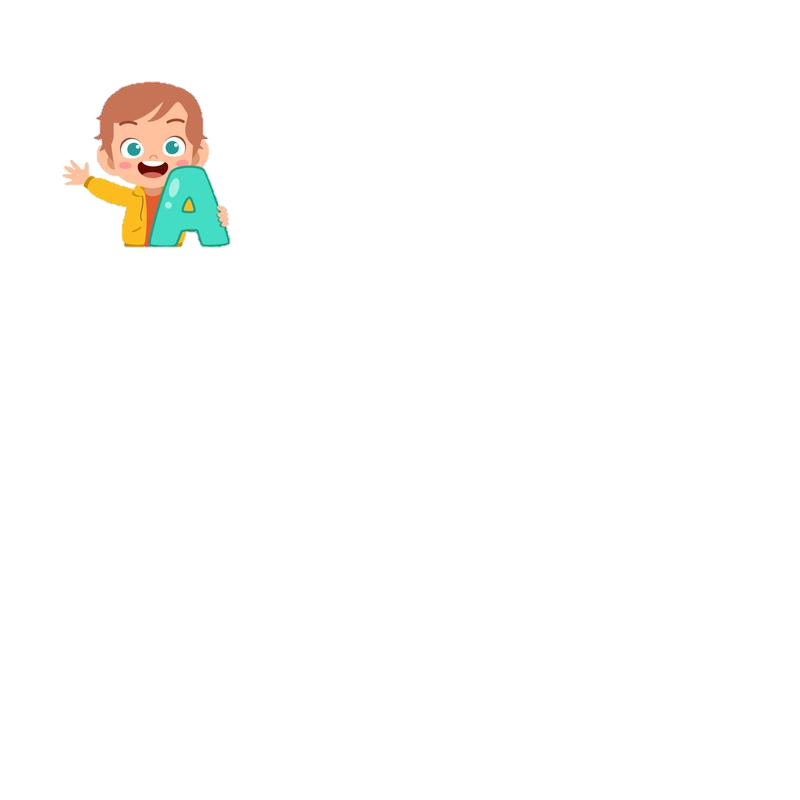 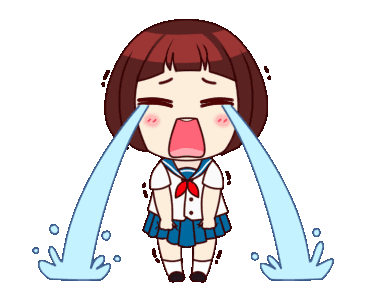 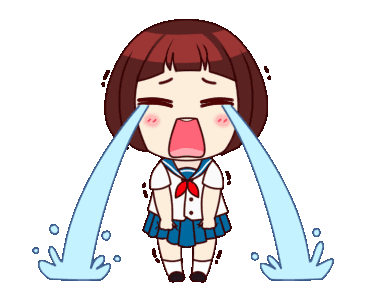 Âm thanh 
khi chọn Đúng
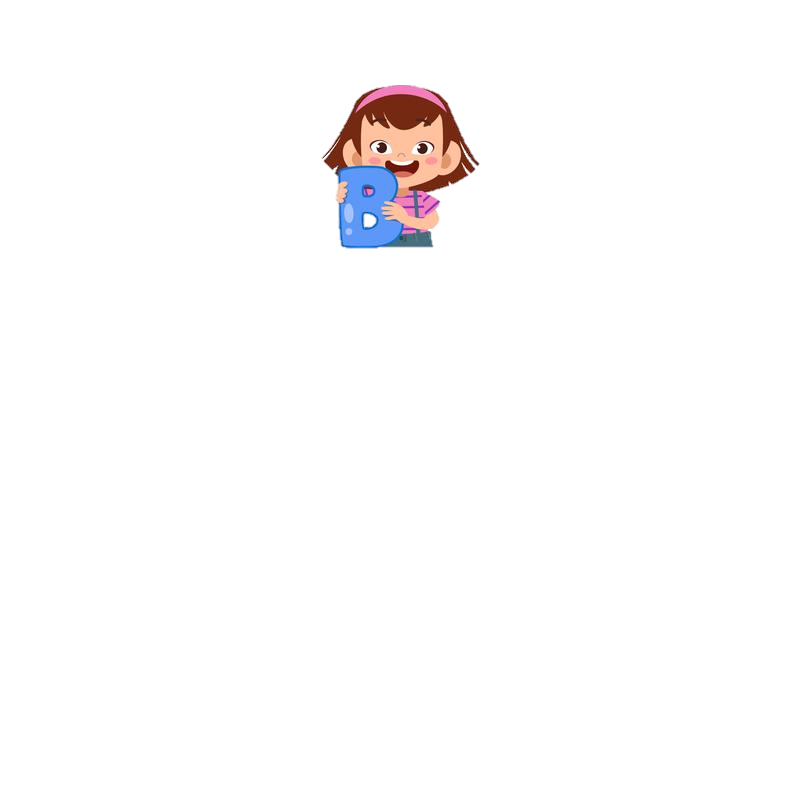 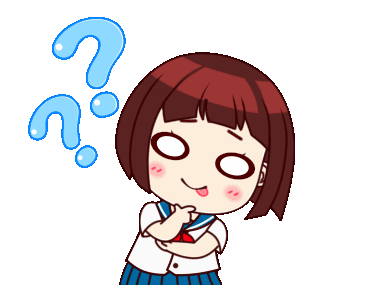 Hỏi thật kĩ sư trụ trì.
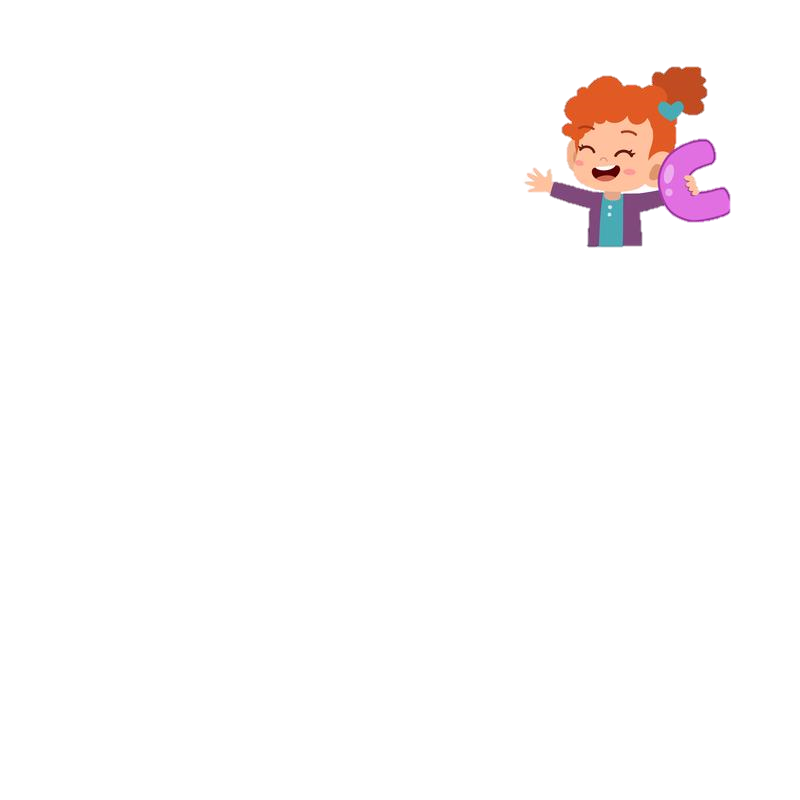 Hỏi thật kĩ chú tiểu.
Âm thanh 
khi chọn Sai
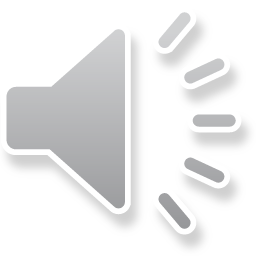 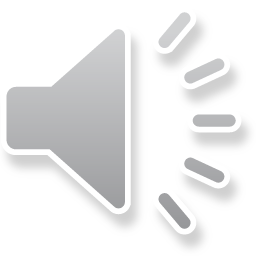 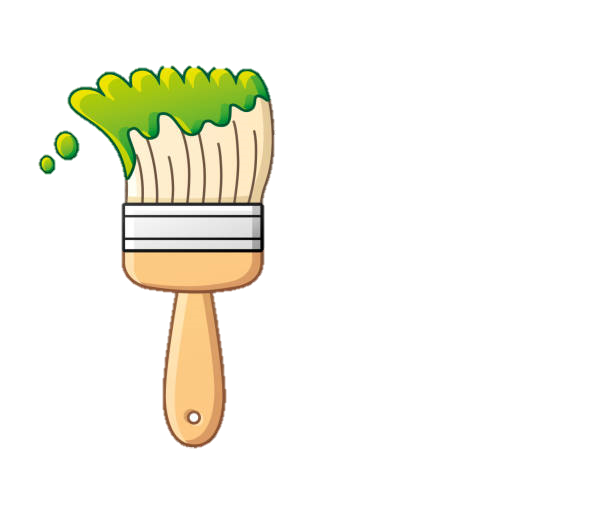 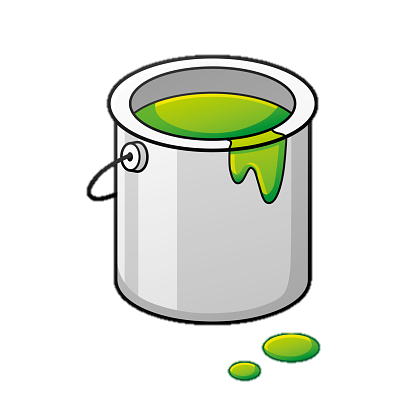 Qua câu chuyện, ta thấy quan án là người 
có những phẩm chất gì?
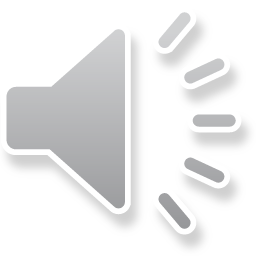 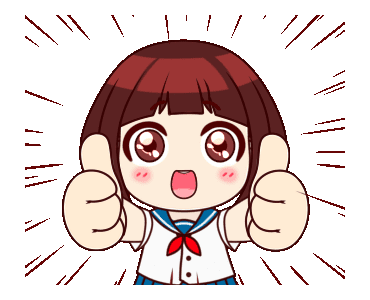 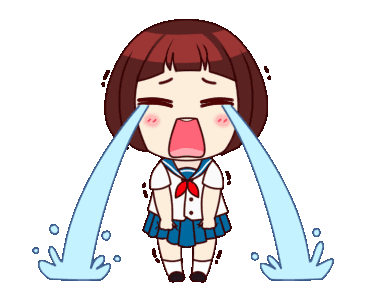 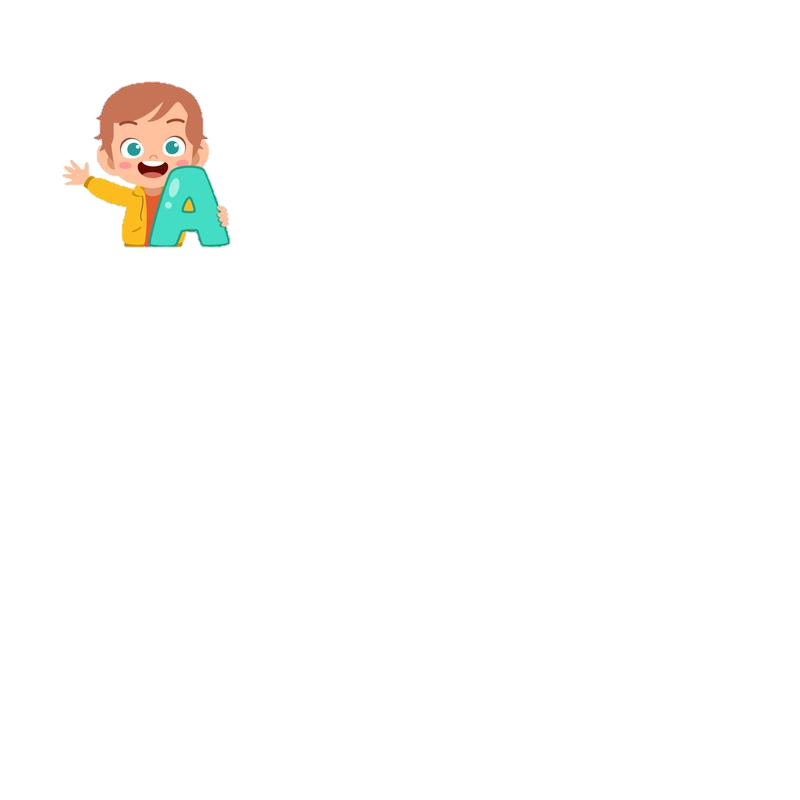 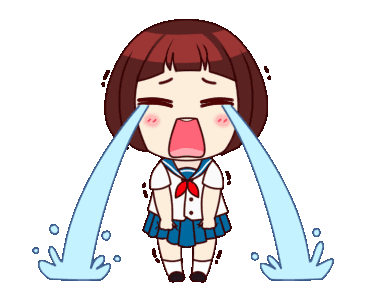 Nghiêm khắc và mưu mẹo.
Âm thanh 
khi chọn Đúng
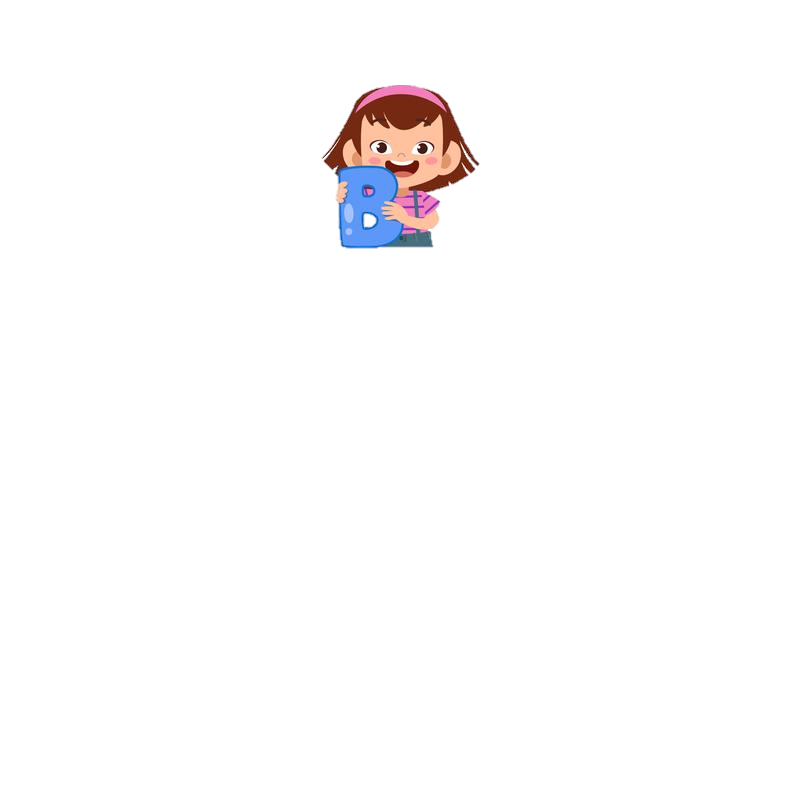 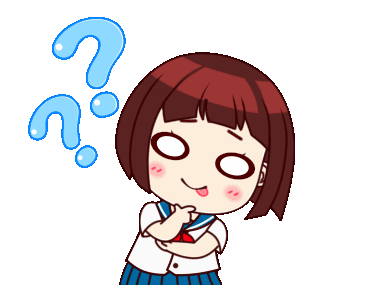 Thông minh, hóm hỉnh.
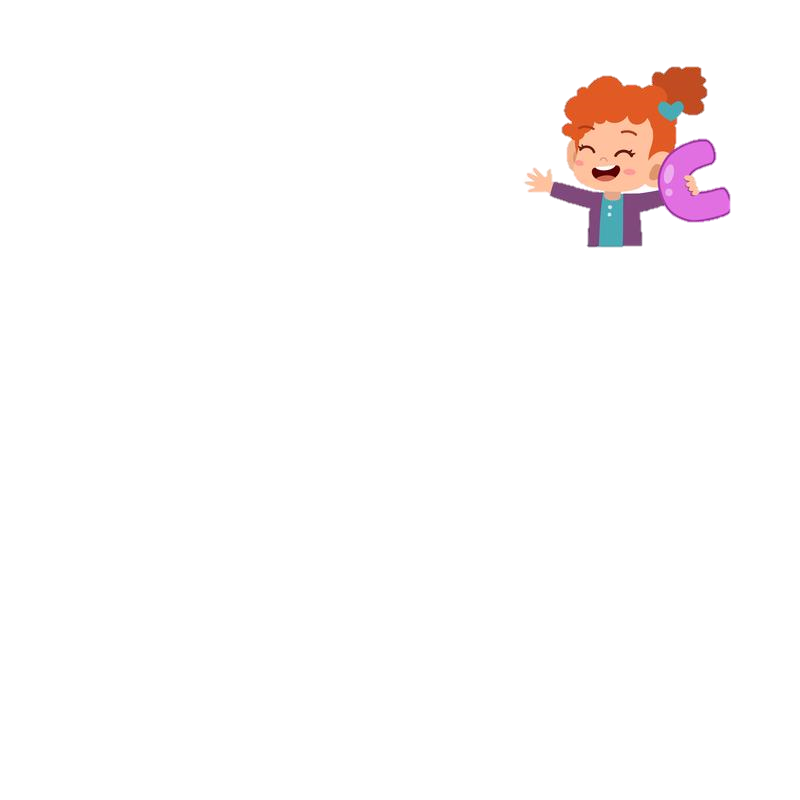 Thông minh, công bằng.
Âm thanh 
khi chọn Sai
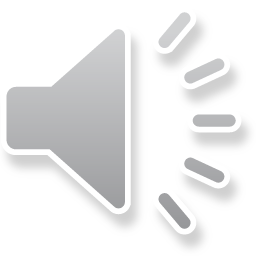 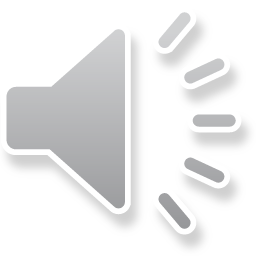 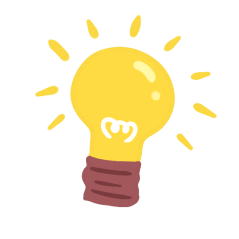 Chú bộ đội đã mang đến cho cuộc sống chúng ta 
những điều tốt đẹp nào?
开头
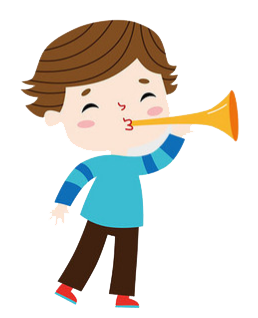 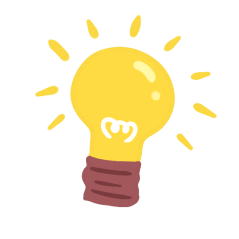 Chú bộ đội đã mang đến cho cuộc sống chúng ta 
những điều tốt đẹp nào?
开头
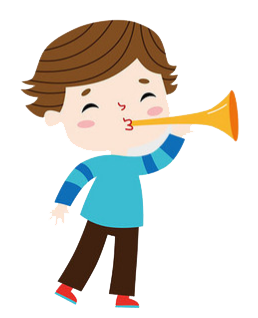